Doenças provocadas por patógenos que infestam o solo
José Belasque
Departamento de Fitopatologia e Nematologia
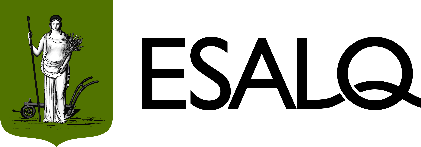 01/04/2024
o que veremos
patógenos que infestam o solo
estratégias de sobrevivência
podridões em materiais de propagação
morte de plântulas
podridões de raízes e colo
murchas vasculares
exemplos de doenças e como manejá-las
o manejo de doenças deve sempre ser planejado e considerar as culturas agrícolas, seus patógenos e o ambiente de produção
doenças provocadas por patógenos de solo
patógenos de plantas que sobrevivem no solo por longo tempo
como esses patógenos sobrevivem no solo?
como saprófitas
possuem vários hospedeiros
estruturas especializadas
quais são as doenças provocadas esses patógenos?
podridões de sementes                         (e demais materiais de propagação)
morte de plântulas                     (damping-off)
podridões de raízes e colo
murchas vasculares
podridões de sementes e damping-off
milho
patógenos infestam solo ou sementes
baixas temperaturas (próximas 15oC) e grande disponibilidade água no solo
Pythium spp., Diplodia maydis, Rhizoctonia solani, Penicillium spp. e Fusarium spp.
histórico da área, época, local e profundidade de semeadura
preparo do solo e manejo correto da irrigação
sementes sadias e tratadas
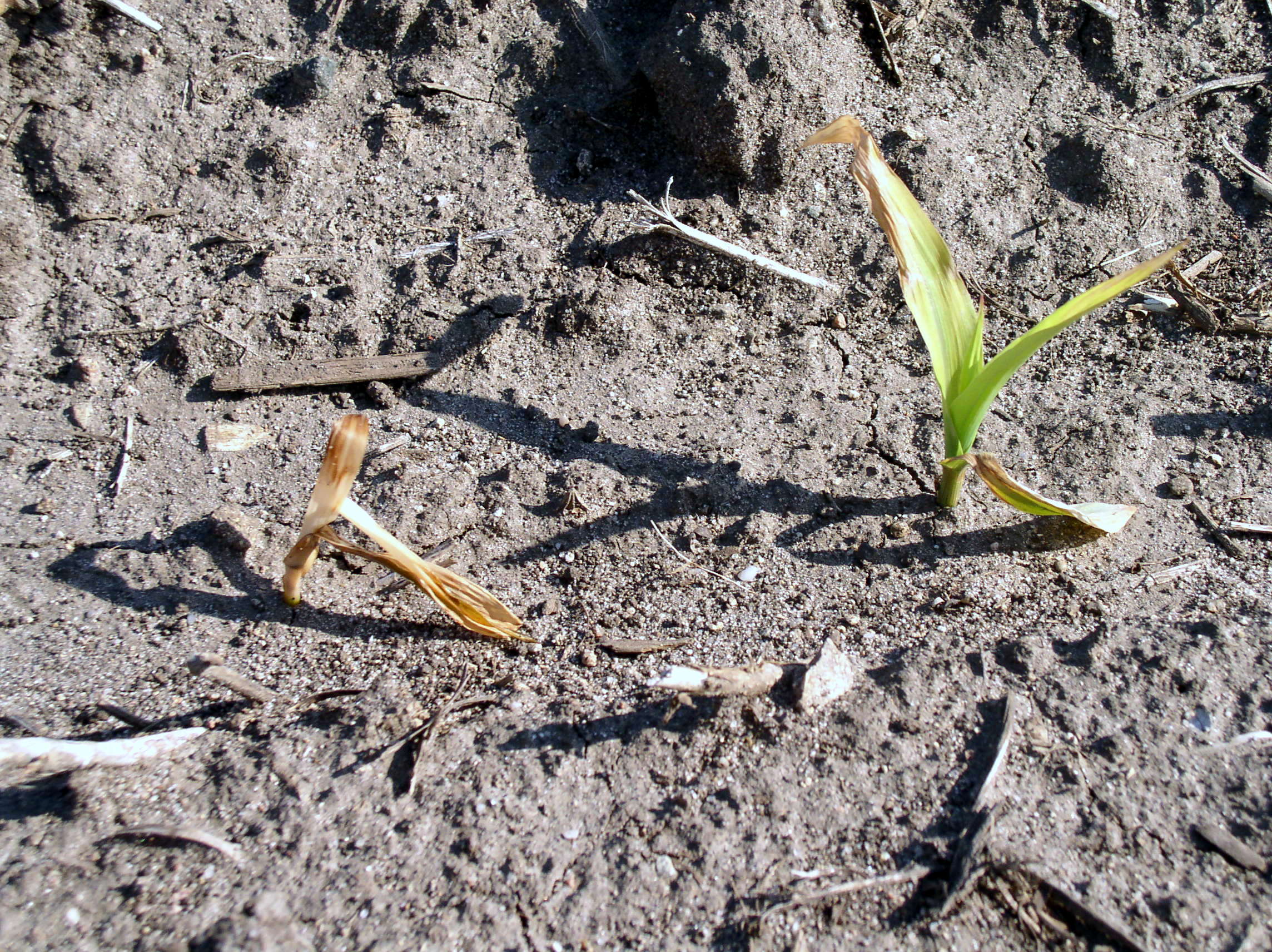 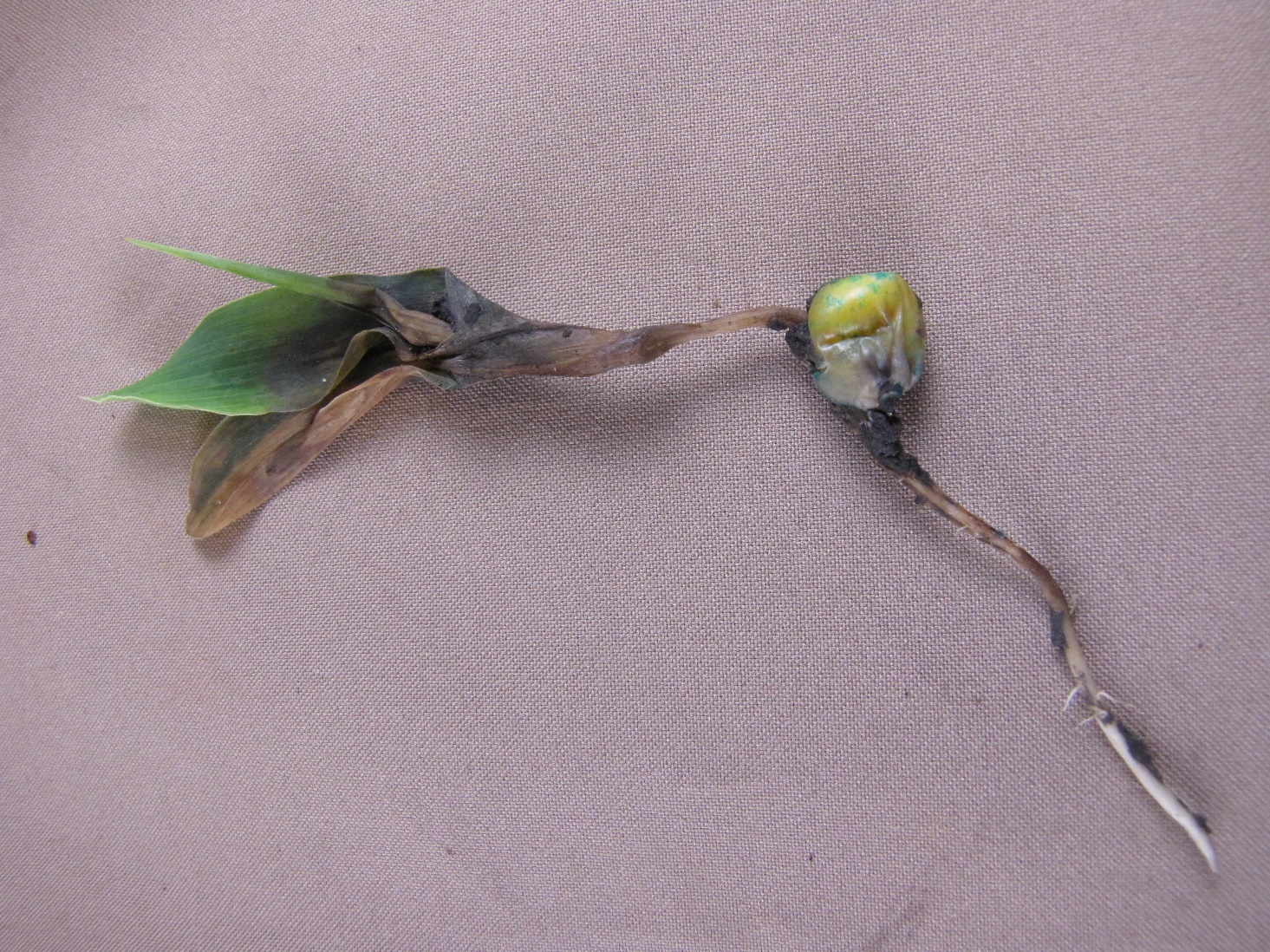 Fonte das imagens: G. Munkvold, G. Ruhl, and A. Robertson
https://cropprotectionnetwork.org/resources/articles/diseases/seed-decay-and-seedling-blight-of-corn
podridões de sementes e damping-off
soja
patógenos infestam solo ou sementes
temperaturas 15oC a 25oC e grande disponibilidade água no solo
Phomopsis sojae, Colletotrichum truncatum, Fusarium semitectum (sin. F. pallidoroseum), Sclerotinia sclerotiorum, Cercospora kikuchii, Corynespora cassiicola, Aspergillus flavus
histórico da área, época, local e profundidade de semeadura
preparo do solo e manejo correto da irrigação
sementes sadias e tratadas
podridões de sementes e damping-off
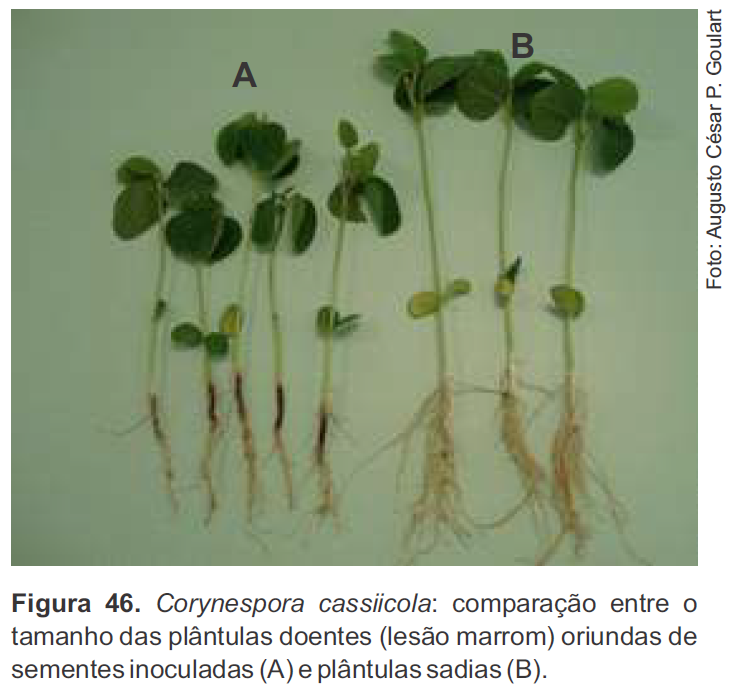 Fonte: Goulart (2018). Fungos em sementes de soja: detecção, importância e controle. 2 ed. rev. e ampl. – Brasília, DF: Embrapa. 71p. ISSN 978-85-7035-823-3
Rhizoctonia solani (teleomorfo Thanatephorus cucumeri)
infecta dezenas de espécies botânicas                                          (algodão, amendoim, feijoeiro, soja, hortícolas...)
há patótipos diferentes (AG4 associado as “doenças de solo”)
podridões de sementes, damping-off, tombamento plantas e podridão de raízes
mais importante em áreas com sucessão de leguminosas e cultivo de inverno
Rhizoctonia solani (teleomorfo Thanatephorus cucumeri)
temperaturas de 18oC a 24oC
grande disponibilidade de água no solo
ferimentos nas plantas
sobrevivência: escleródios, saprófita, restos cultura e vários hospedeiros
disseminação: sementes, mudas, água e solo
podridão radicular de Rhizoctonia solani em feijoeiro
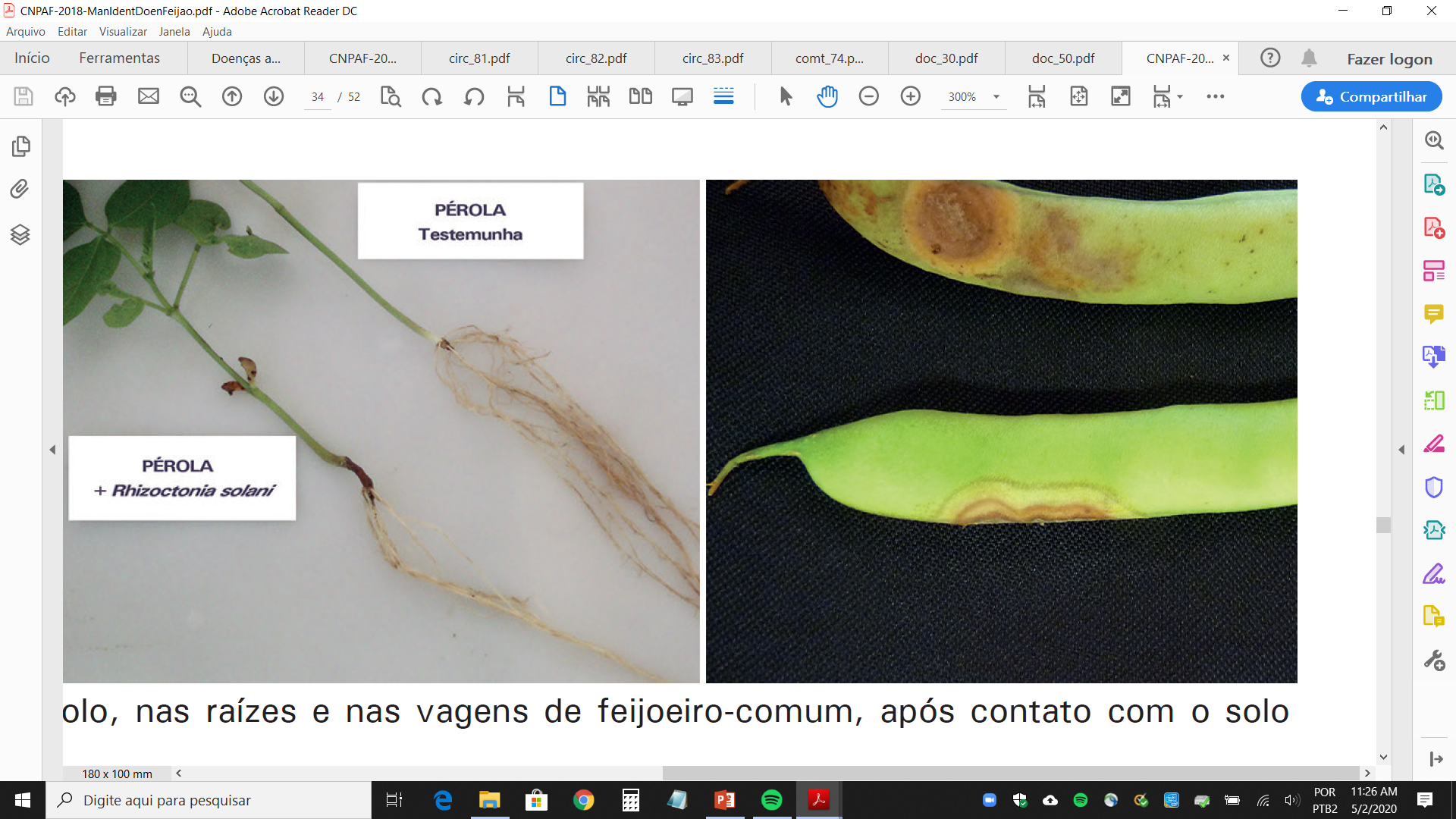 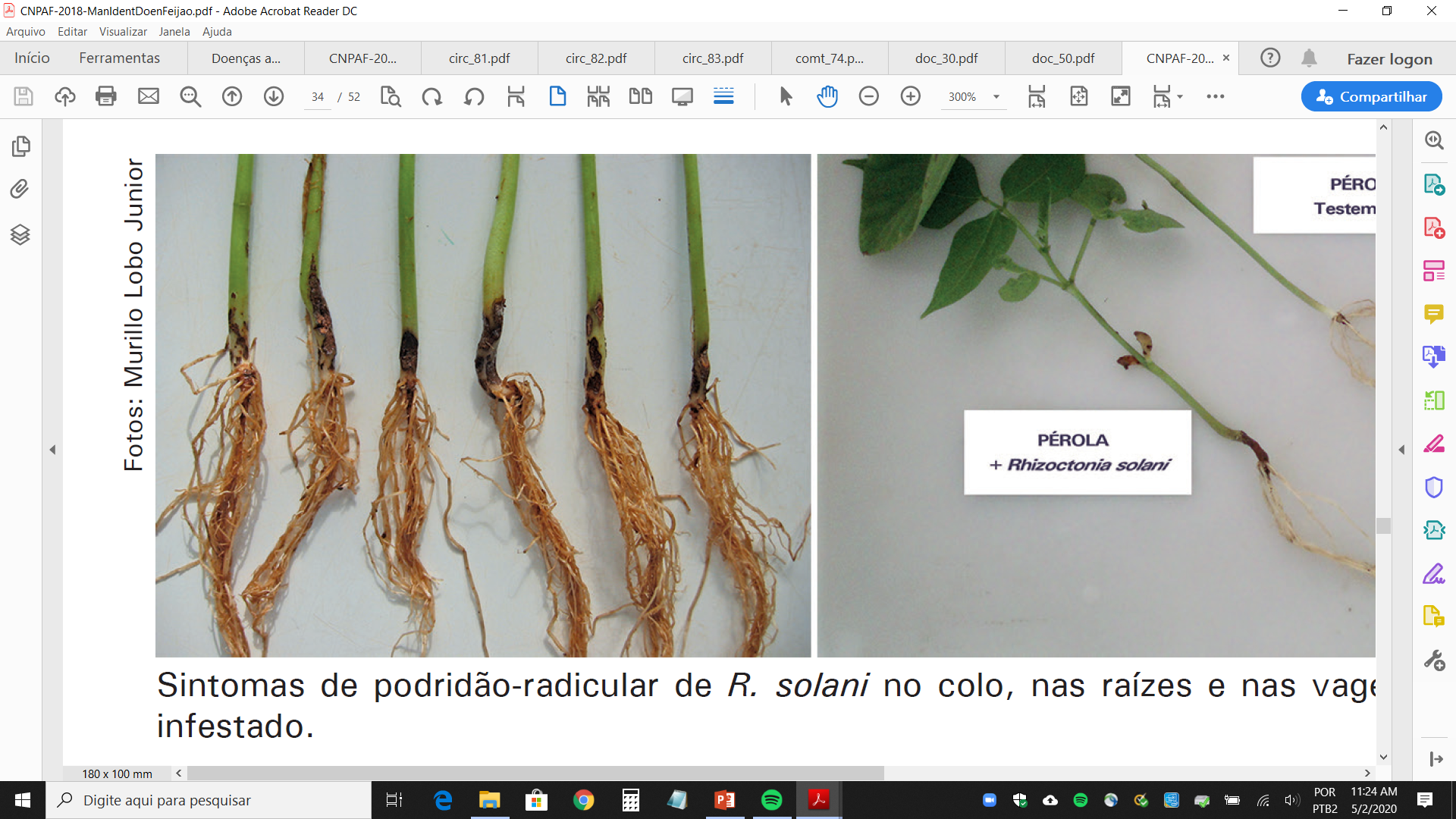 vagens de feijoeiro após contato com solo infestado por Rhizoctonia solani
Fonte: Wendland et al. (2018). Manual de identificação das principais doenças do feijoeiro comum. Embrapa. ISBN 978-85-7035-862-2
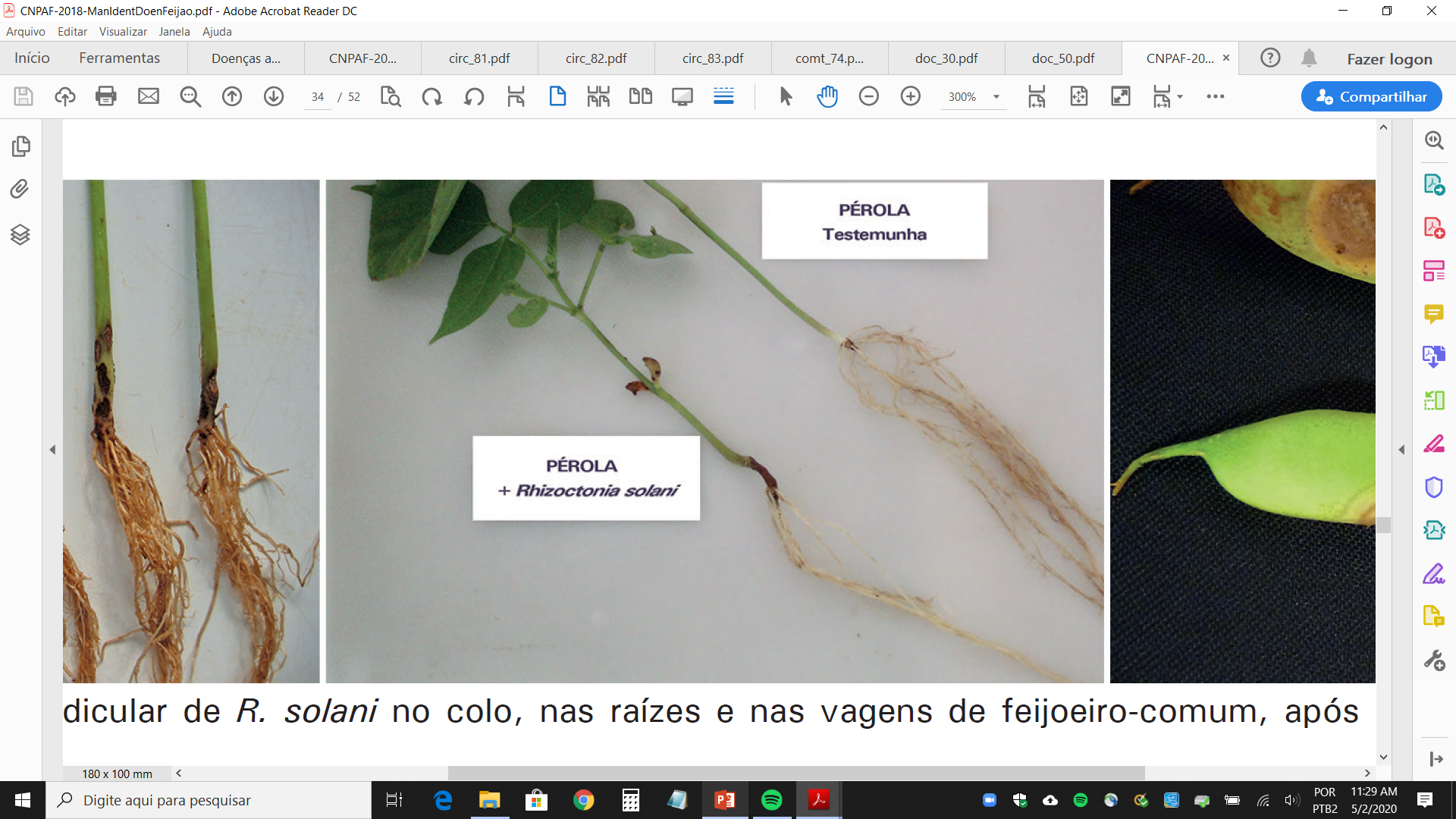 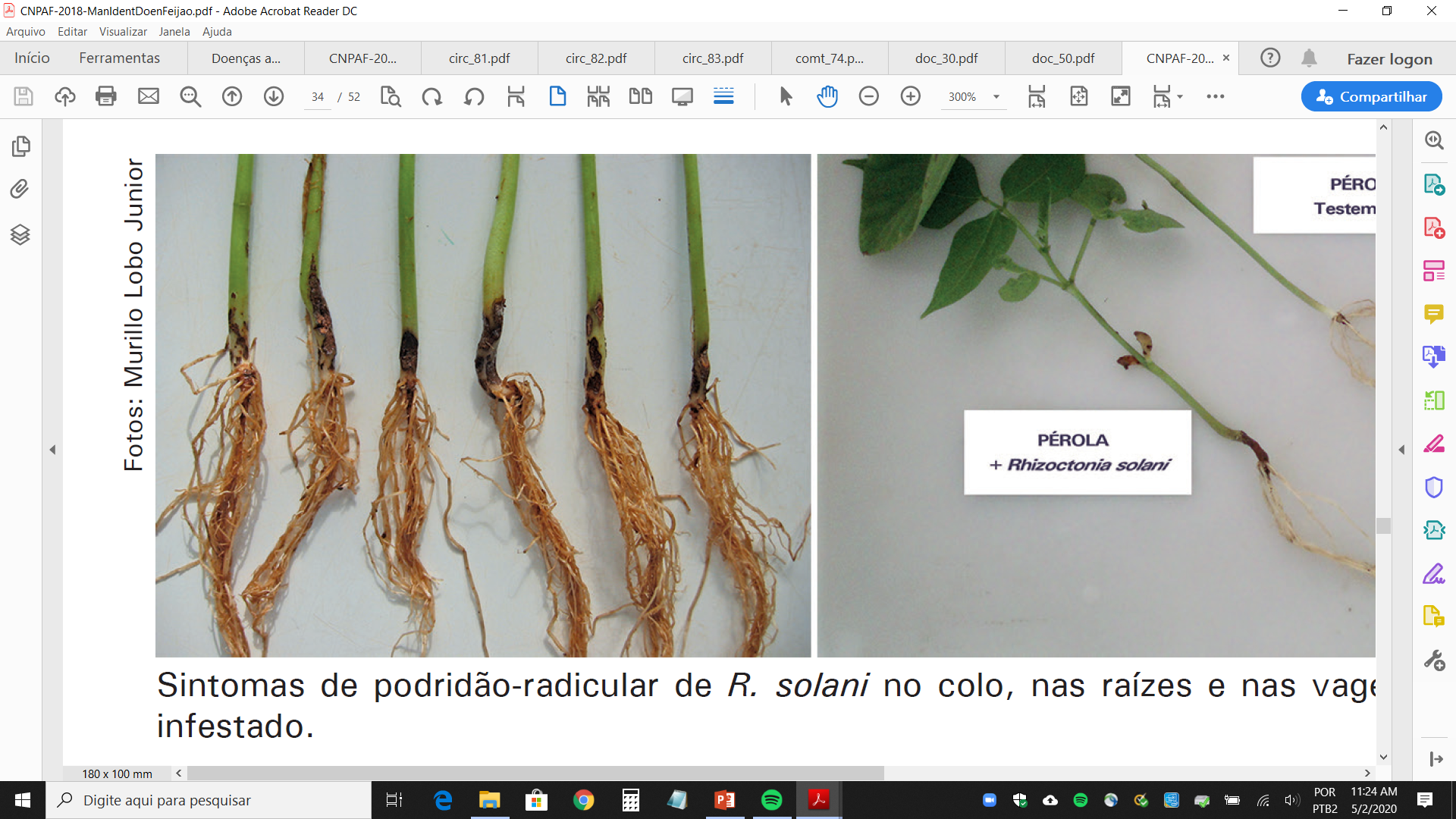 podridão radicular de Rhizoctonia solani em feijoeiro
Fonte: Wendland et al. (2018). Manual de identificação das principais doenças do feijoeiro comum. Embrapa. ISBN 978-85-7035-862-2
manejo integrado de Rhizoctonia solani
histórico da área, local e época cultivo
densidade e profundidade de semeadura
preparo do solo (aração profunda, reduzir acúmulo água)
sementes sadias e tratadas
evitar ferimentos nas plantas
rotação de culturas (com gramíneas)
pulverizações no sulco de plantio
fungicidas para o manejo de Rhizoctonia solani
exemplos para algodão, soja, feijoeiro, amendoim e batata
disponíveis no Brasil em misturas comerciais ou sozinhos para aplicação em material propagativo, sulco ou parte aérea
dados compilados do Agrofit (MAPA) e FRAC
fungicidas para o manejo de Rhizoctonia solani
exemplos para algodão, soja, feijoeiro, amendoim e batata
disponíveis no Brasil em misturas comerciais ou sozinhos para aplicação em material propagativo, sulco ou parte aérea
dados compilados do Agrofit (MAPA) e FRAC
podridão radicular de Phytophthora sojae em soja
podridões de sementes, damping-off, tombamento plantas e podridão de raízes
17 patótipos identificados no Brasil
temperatura 20oC a 28oC e grande disponibilidade de água no solo
sobrevivência: oósporos e restos de cultura
disseminação: pela água e solo
epidemias: safras chuvosas, solos compactados e plantio direto
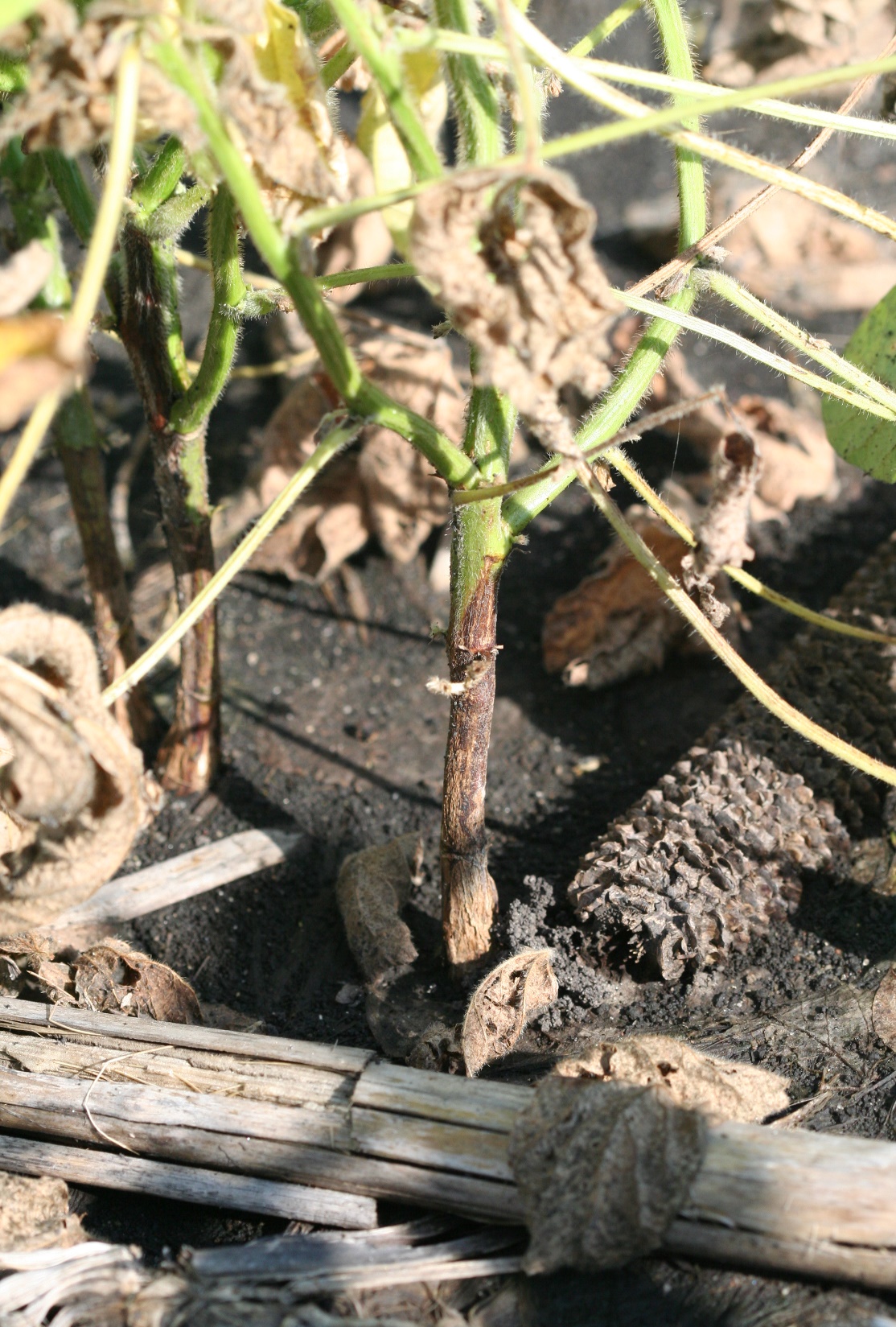 podridão radicular de Phytophthora sojae em soja
https://cropprotectionnetwork.org/resources/articles/diseases/phytophthora-root-and-stem-rot-of-soybean
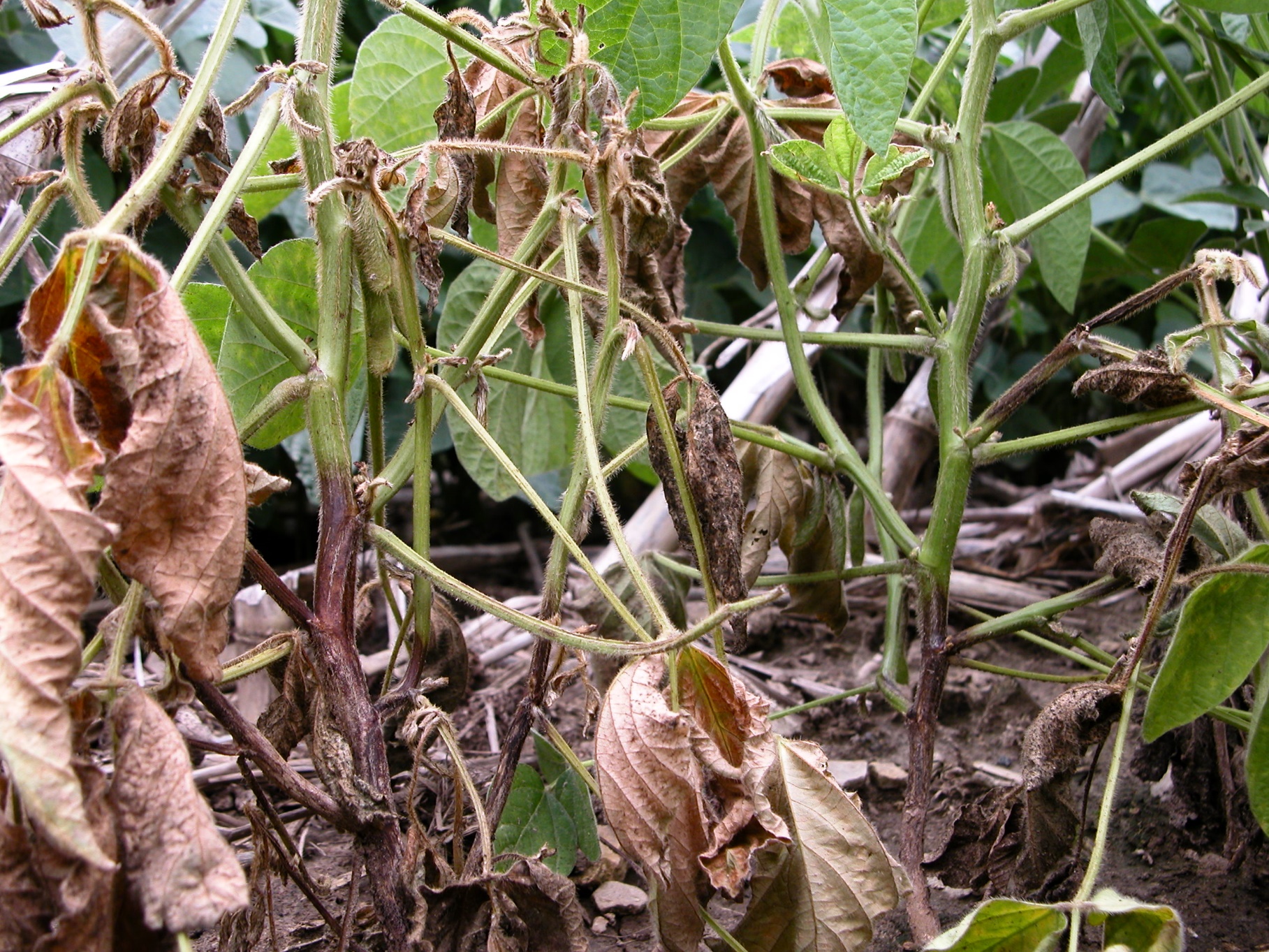 Foto: C. Grau
Foto: D. Mueller
manejo da podridão radicular em soja
                                                           Phytophthora sojae
histórico da área, local e época cultivo
densidade e profundidade de semeadura
preparo do solo (aração profunda, reduzir acúmulo água)
tratamento de sementes                                                     [usar metalaxil-M (A1 – PA, grupo químico das acilalaninas)] 
evitar ferimentos nas plantas
rotação de culturas
há variedades resistentes
podridão cinzenta da haste ou podridão de carvão
Macrophomina phaseolina
podridões de raízes e colo
habitante natural de solos (polífago)
temperatura ideal 30oC
microescleródios, vários hospedeiros e safrófita 
disseminação por sementes, água e solo
safras com baixa pluviosidade ou veranicos, altas temperaturas e solos compactados
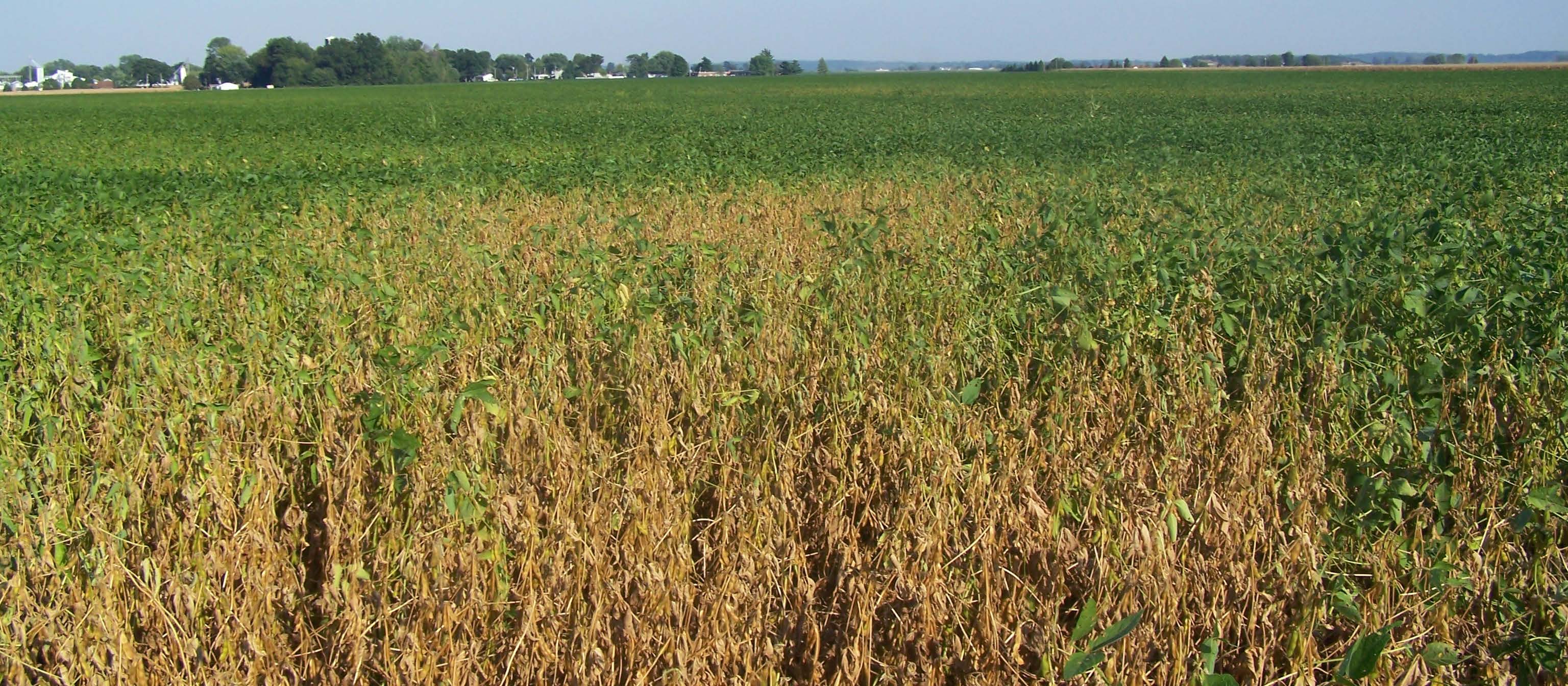 podridão de carvão em soja (Macrophomina phaseolina)
Galeria de imagens de D. Mueller, C. Bradley, M. Chilvers, T. Mueller e A. Robertson 
https://cropprotectionnetwork.org/resources/articles/diseases/charcoal-rot-of-soybean
podridão de carvão em soja (Macrophomina phaseolina)
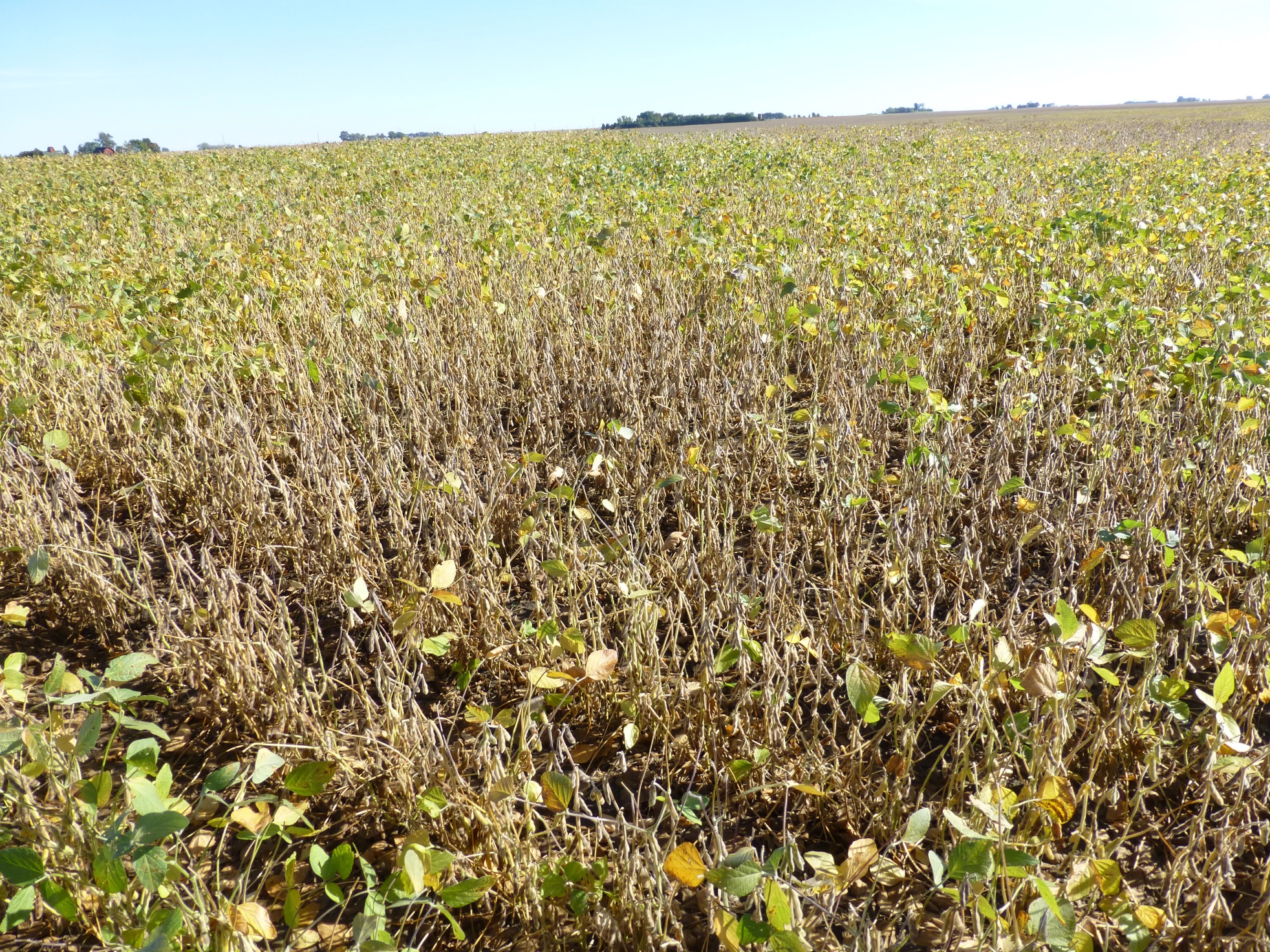 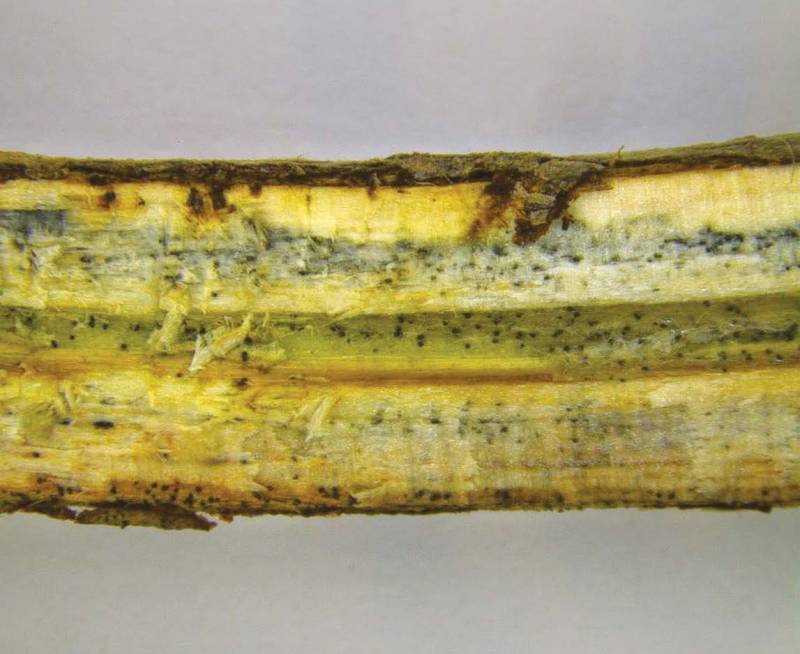 Galeria de imagens de D. Mueller, C. Bradley, M. Chilvers, T. Mueller e A. Robertson. https://cropprotectionnetwork.org/resources/articles/diseases/charcoal-rot-of-soybean
manejo das podridões de M. phaseolina
histórico da área, local e época cultivo
preparo do solo                                       (descompactação, manejo para evitar escorrimento água)
sementes sadias e tratadas
menor ocorrência em plantio direto
bom manejo nutricional
rotação de culturas é difícil para essa doença
fungicidas para manejo de podridões de M. phaseolina
tratamento de sementes em feijoeiro
*disponível em mistura comercial com carboxina [C2 (SDHI), código 7, grupo químico oxatim-carboxamida]
dados compilados do Agrofit (MAPA) e FRAC
mofo branco (Sclerotinia sclerotiorum)
áreas com sucessão de leguminosas, ou áreas irrigadas com produção leguminosas, ou áreas acima de 800 metros altitude
patógeno de mais de 400 espécies botânicas (exceto gramíneas)
temperatura ótima 18oC a 22oC e grande disponibilidade de água no solo
produz escleródios, restos culturais e vários hospedeiros
disseminação por sementes, mudas, água e solo
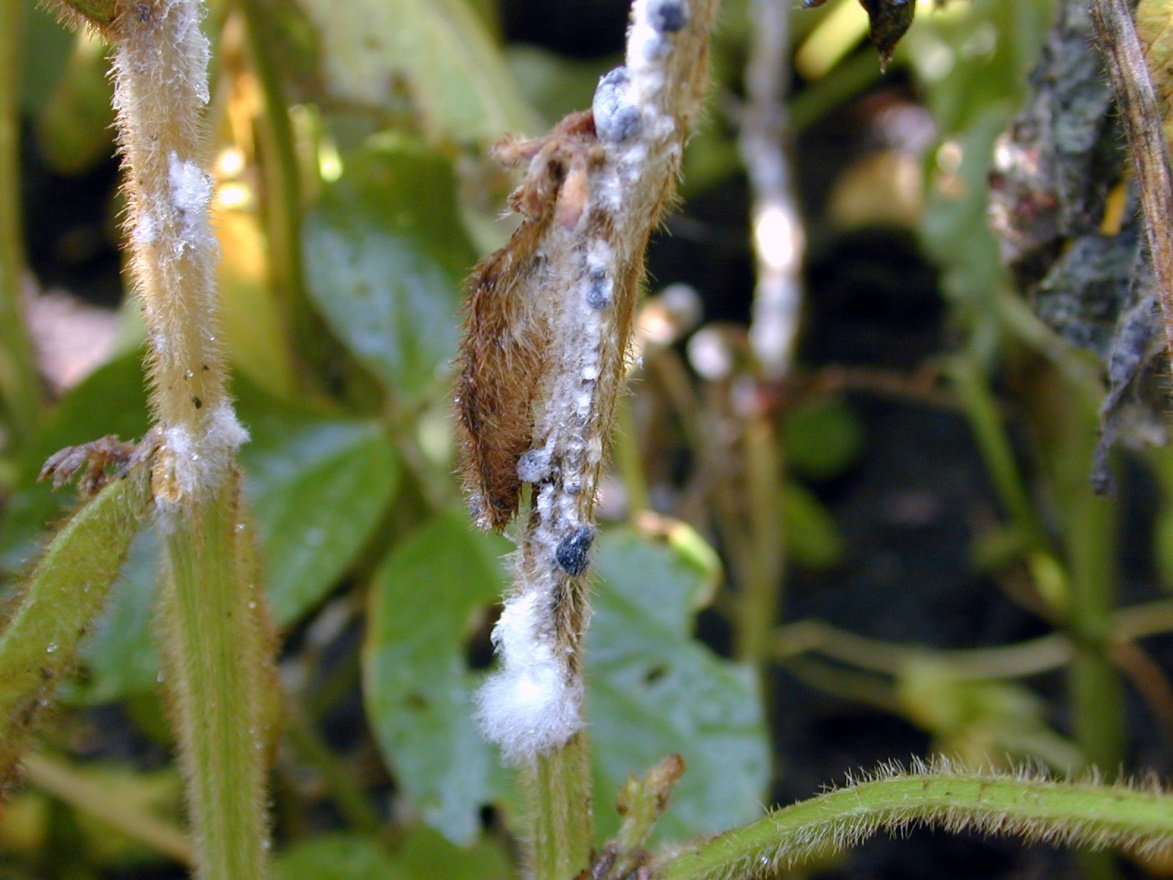 mofo branco em soja
Foto: D. Mueller
https://cropprotectionnetwork.org/resources/articles/diseases/white-mold-of-soybean
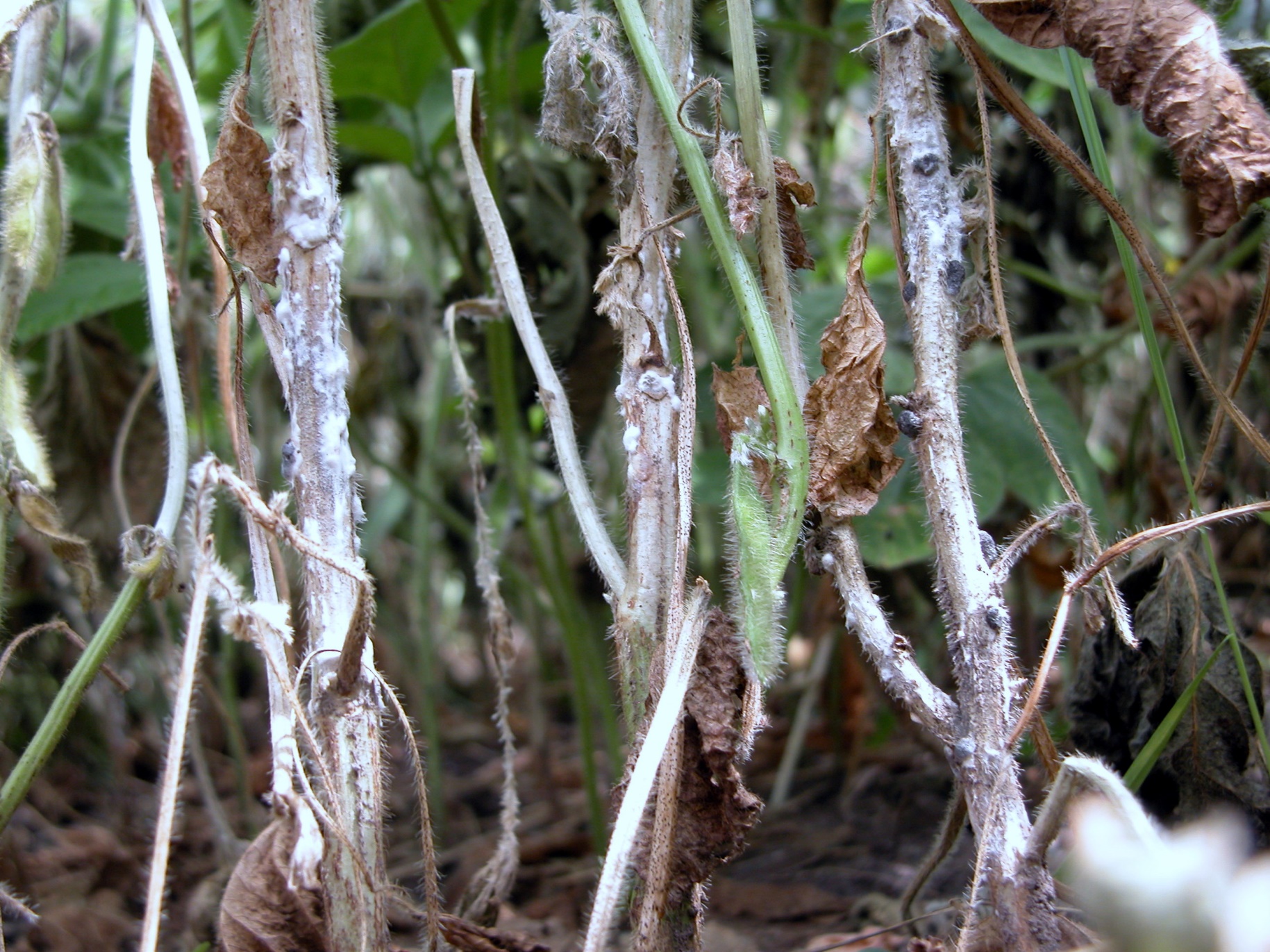 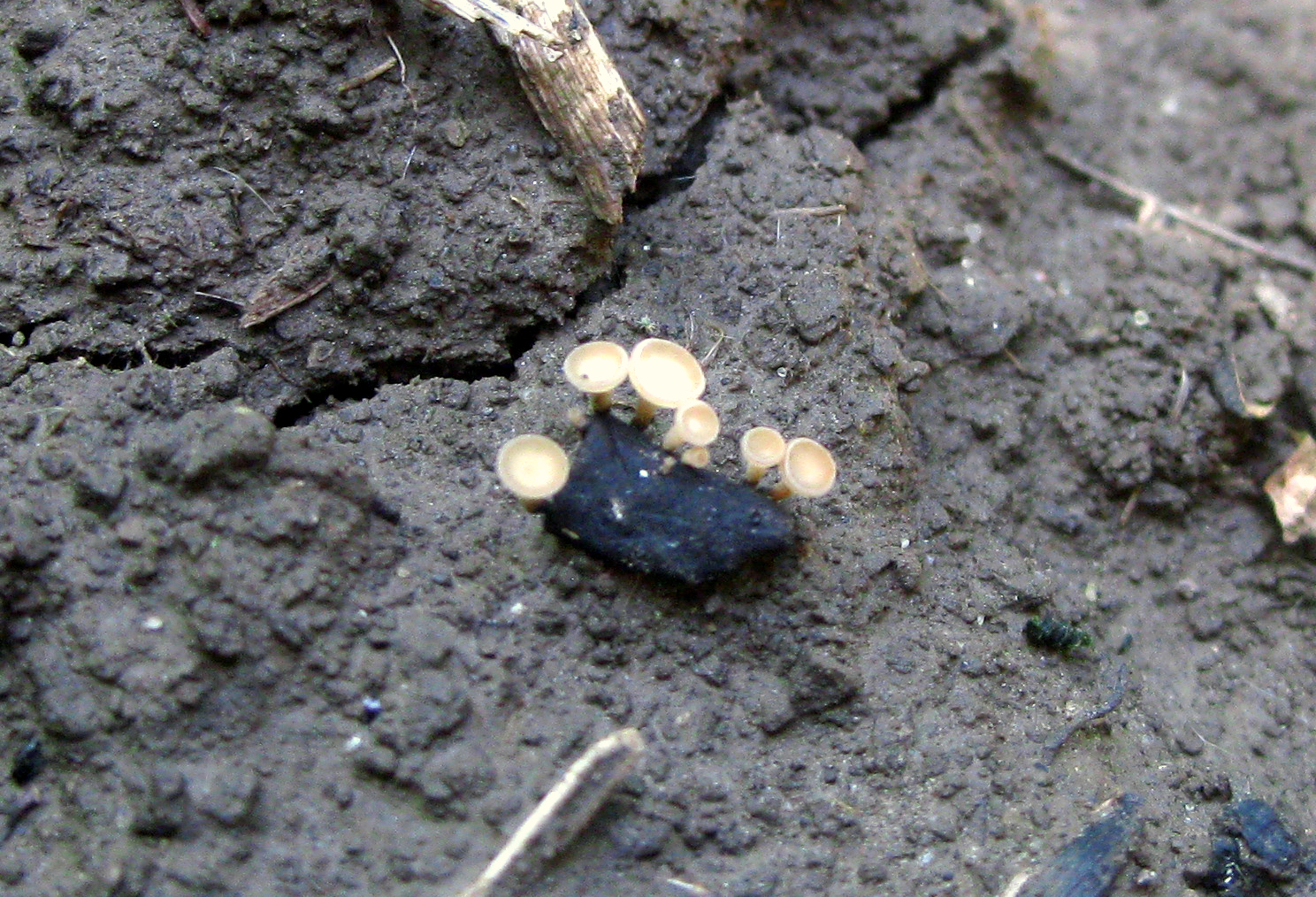 mofo branco em soja
Galeria de imagens de D. Mueller, C. Grau, M. Chilvers e A. Sisson 
https://cropprotectionnetwork.org/resources/articles/diseases/white-mold-of-soybean
manejo do mofo branco (Sclerotinia sclerotiorum)
histórico da área, local e época de cultivo
preparo adequado do solo e menor densidade de semeadura 
sementes sadias e tratadas
variedades de porte ereto, precoces, curto florescimento
manejo adequado da irrigação
pulverizações da parte aérea
rotação de culturas (c/ gramíneas)
plantio direto (integração braquiária e controle biológico)
fungicidas para manejo do mofo branco
exemplos para algodão, soja e feijoeiro
disponíveis no Brasil em misturas comerciais ou sozinhos para tratamento de sementes e pulverização
dados compilados do Agrofit (MAPA) e FRAC
fungicidas para manejo do mofo branco
exemplos para algodão, soja e feijoeiro
misturas comerciais
dados compilados do Agrofit (MAPA) e FRAC
manejo do mofo branco (Sclerotinia sclerotiorum)
associação da palhada de braquiária e aplicação de Trichoderma em plantio direto
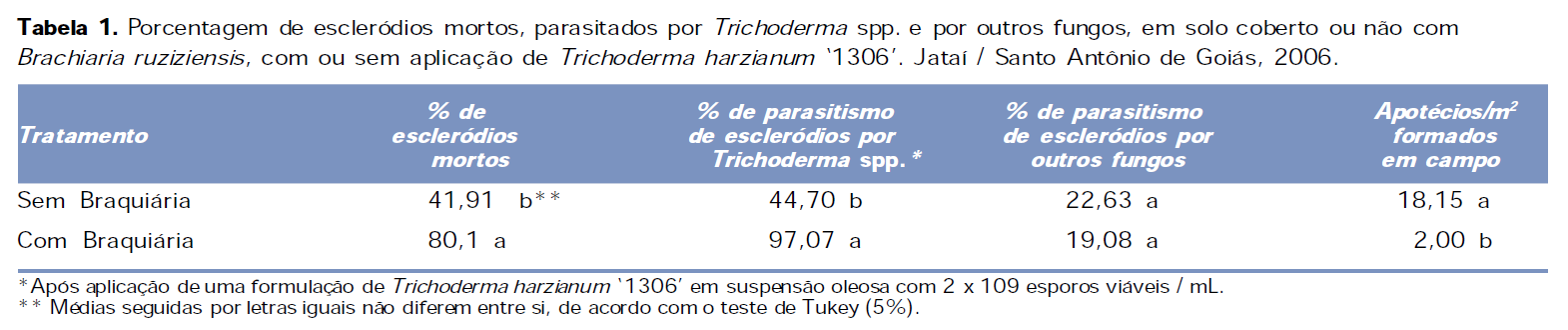 Fonte: Gorgen et al. (2008). Controle de Sclerotinia sclerotiorum com o manejo de Brachiaria ruziziensis e aplicação de Trichoderma harzianum. Embrapa. Circular Técnica 81.
associação da palhada de braquiária e aplicação de Trichoderma em plantio direto
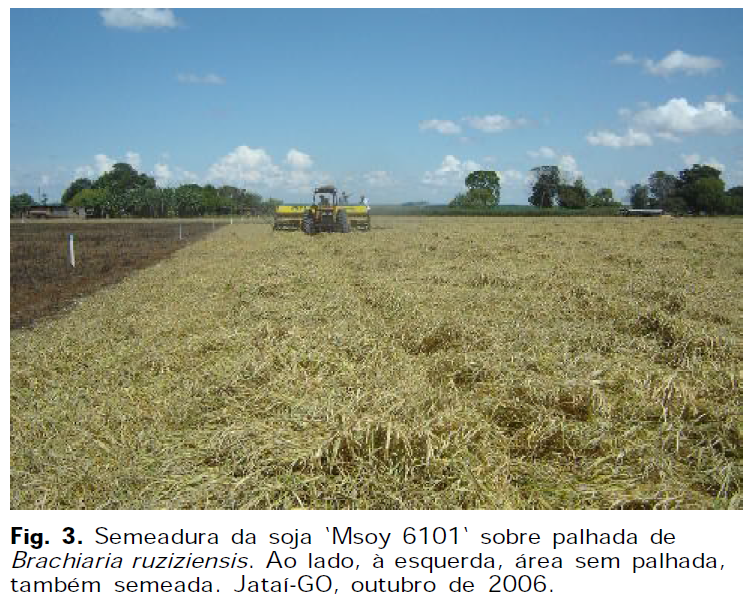 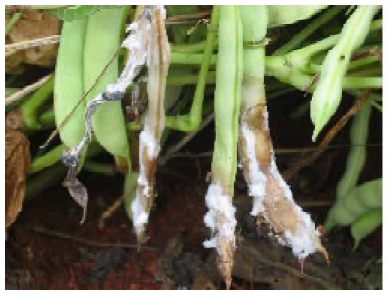 Fonte: 
Gorgen et al. (2008). Controle de Sclerotinia sclerotiorum com o manejo de Brachiaria ruziziensis e aplicação de Trichoderma harzianum. Embrapa. Circular Técnica 81.
associação da palhada de braquiária e aplicação de Trichoderma em plantio direto
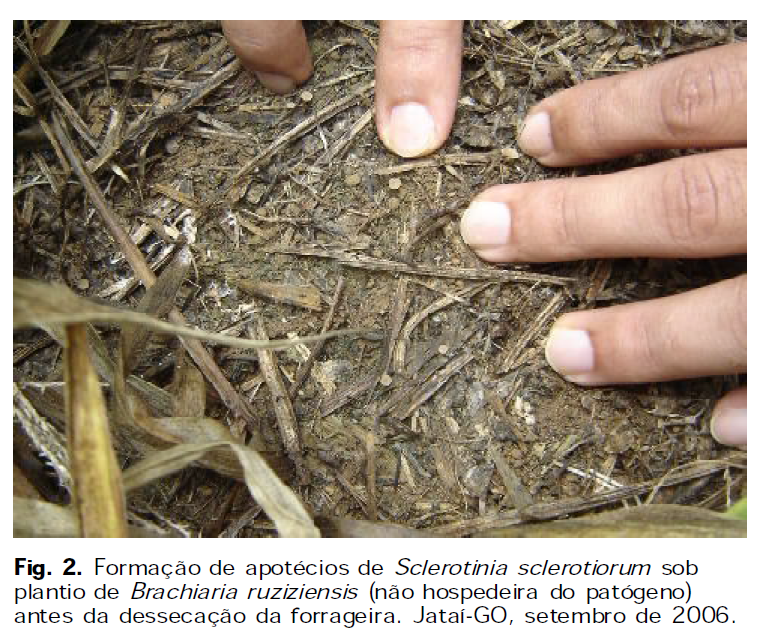 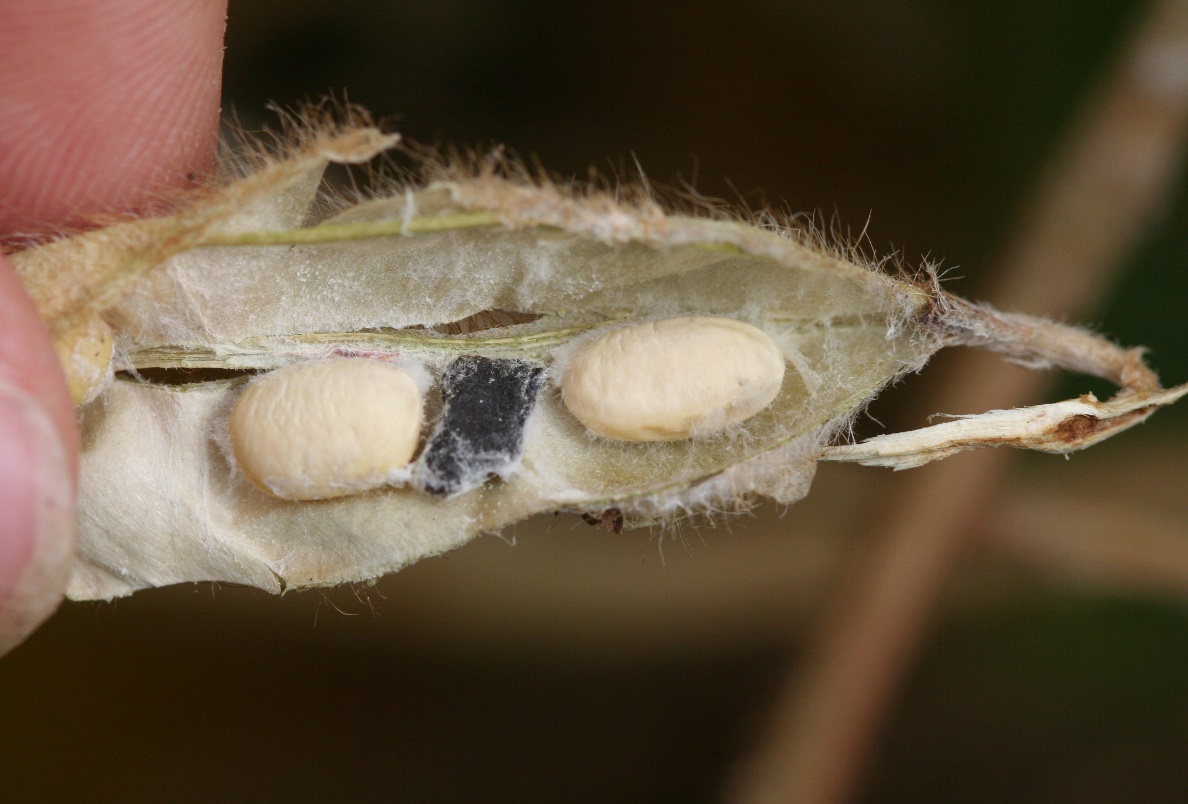 Galeria de imagens de D. Mueller, C. Grau, M. Chilvers e A. Sisson 
https://cropprotectionnetwork.org/resources/articles/diseases/white-mold-of-soybean
Fonte: 
Gorgen et al. (2008). Controle de Sclerotinia sclerotiorum com o manejo de Brachiaria ruziziensis e aplicação de Trichoderma harzianum. Embrapa. Circular Técnica 81.
outras doenças e patógenos
murcha de Sclerotium rolfsii (+200 espécies plantas: amendoim, feijoeiro, soja)
saprófita, escleródios, vários hospedeiros
25oC a 35oC, solos arenosos e com grande disponibilidade água
sementes, solo e água, não há resistência varietal
podridão radicular seca Fusarium solani (feijoeiro) e podridão vermelha da raiz Fusarium spp. (soja)
saprófita, clamidósporos, 20oC a 25oC, solos compactados e com água disponível no solo
sementes, solo e água, não há resistência varietal
murchas vasculares
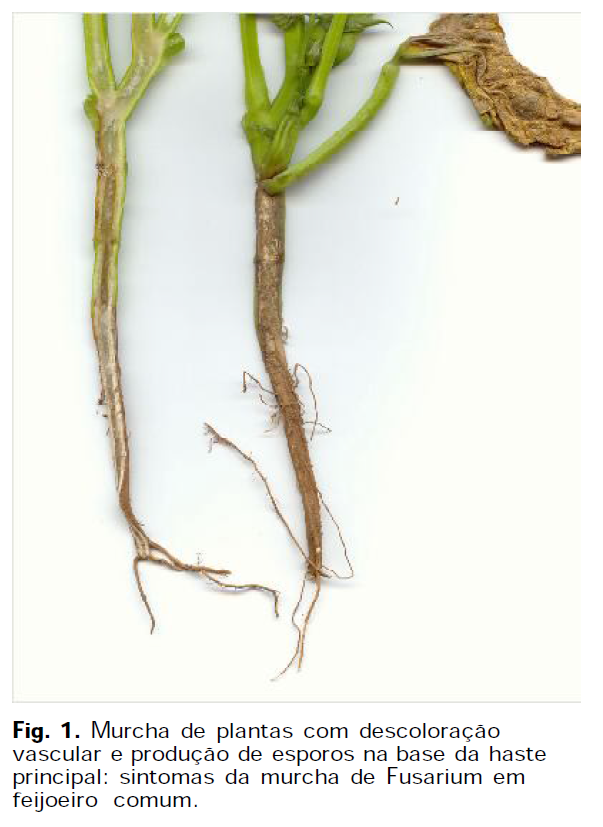 Fusarium oxysporum
Verticilium spp.
Curtobacterium flaccumfaciensis
habitantes do xilema das plantas
patógenos mais especializados
Fonte da Fig. 1.: Toledo-Souza et al. (2008). Plantas de cobertura para controle da murcha de Fusarium em feijoeiro comum no sistema plantio direto. Embrapa. Circular Técnica 81.
murchas vasculares do algodoeiro
fusariose (Fusarium oxysporum f. sp. vasinfectum)
outros hospedeiros tabaco, soja, alfafa, labe-labe...
há raças (no Brasil raça 6)
solos arenosos, temperaturas de 25oC a 32oC e grande disponibilidade de água no solo
produz clamidósporos
disseminação por sementes, água e solo
muito severa em áreas com nematoides                    (especialmente Meloidogyne)
fusariose do algodoeiro
variedades resistentes
manejo de nematoides
histórico da área, local e época de plantio
sementes sadias e tratadas
preparo do solo
rotação de culturas                                                       (amendoim, mucuna preta, crotalária e milho)                                               verificar a resistência aos nematoides
fungicidas para manejo Fusariose ou murcha de Fusarium
exemplos para algodão, soja e feijoeiro
disponíveis no Brasil em misturas comerciais ou sozinhos para tratamento de sementes
dados compilados do Agrofit (MAPA) e FRAC
murchas vasculares do feijoeiro
murcha de Fusarium oxysporum f. sp. phaseoli
há raças do patógeno
mais importante em épocas secas e com menores temperaturas (20oC a 25oC)
solos compactados e grande disponibilidade de água
produz clamidósporos
disseminação por sementes, água e solo
importante em áreas com nematoides         	  (especialmente Meloidogyne e Pratylenchus)
murcha de Fusarium oxysporum em feijoeiro
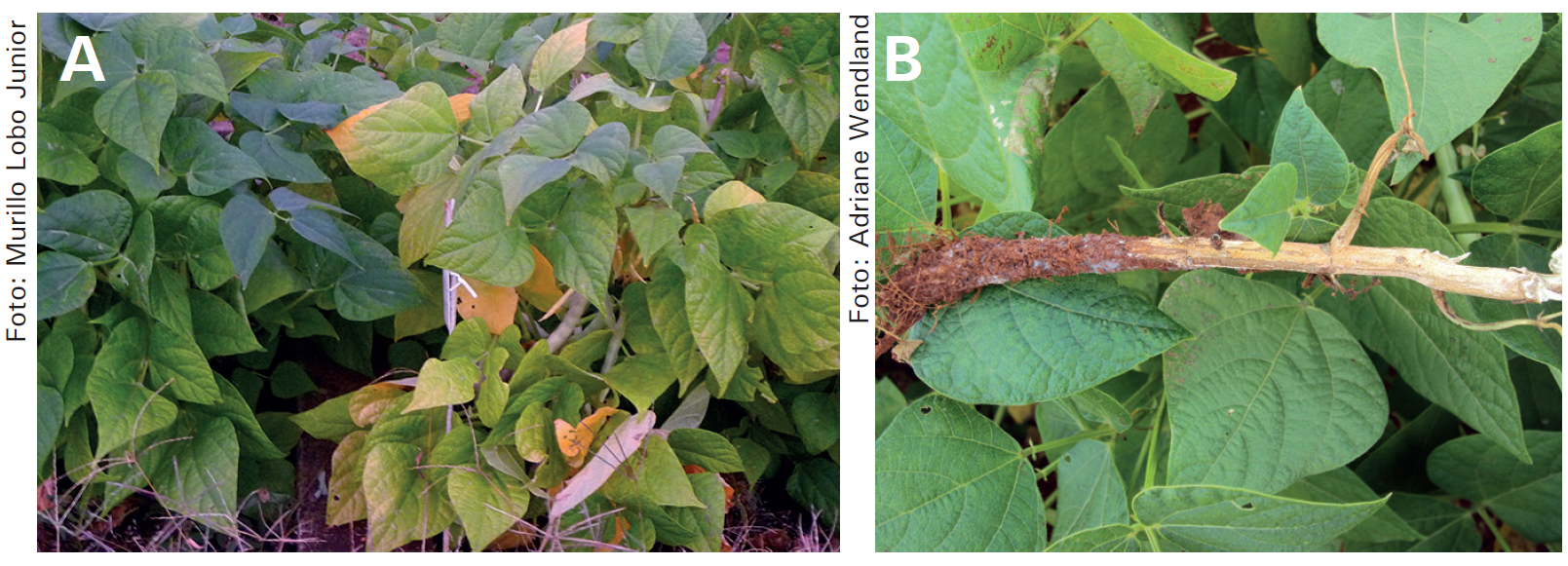 Fonte: Wendland et al. (2018). Manual de identificação das principais doenças do feijoeiro comum.
Embrapa. ISBN 978-85-7035-862-2
murcha de Fusarium oxysporum em feijoeiro
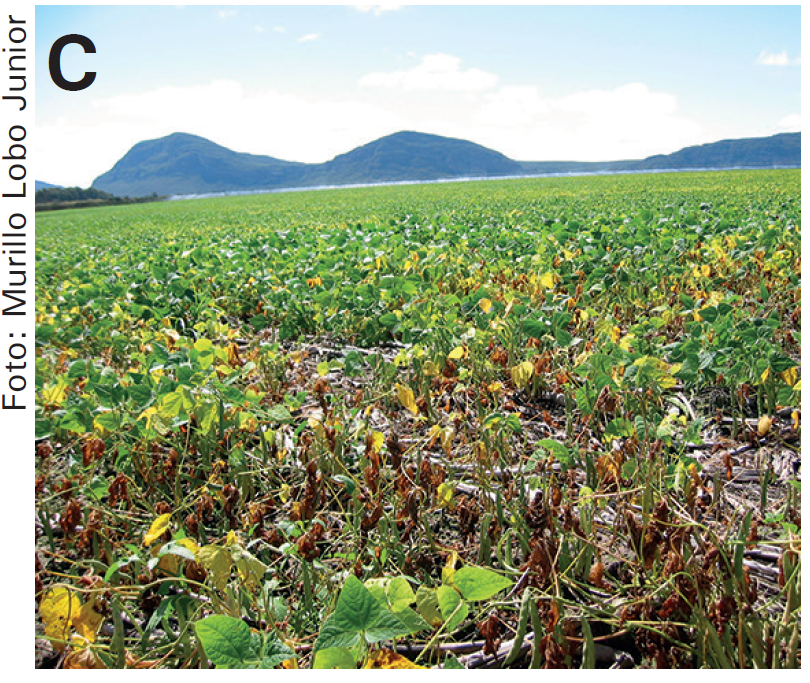 Fonte: Wendland et al. (2018). Manual de identificação das principais doenças do feijoeiro comum.
Embrapa. ISBN 978-85-7035-862-2
manejo da murcha de Fusarium oxysporum
histórico da área, local e época de semeadura
preparo do solo e irrigação adequada
manejo de nematoides
sementes sadias e tratadas
rotação de culturas (com gramíneas resistentes)
variedades resistentes
nematoides
algodão
Meloidogyne incognita (galhas)
25oC a 30oC, solos arenosos, há raças, associação c/ Fusarium oxysporum
Rotylenchulus reniformis (reniforme)
semi-endoparasita, solos médio a argilosos, anidrobiose
Pratylenchus brachyurus (lesões)
endoparasita migrador, polífago
manejo de nematoides em algodão
histórico área, tipo de solo, limpeza de equipamentos, tratamento de sementes e nematicidas sulco plantio
variedades resistentes e rotação de culturas
M. incognita: Crotalaria spectabilis, C. retusa e C. ochroleuca, amendoim, braquiária, Panicum maximum
R. reniformis: Crotalaria spp., milho, sorgo, milheto, cana-de-açúcar, braquiárias, arroz, amendoim, nabo forrageiro, mucuna preta
P. brachyurus: C. spectabilis, C. retusa, C. ochroleuca, girassol e milheto
fungicidas para manejo nematoides

exemplos para algodão para manejo de Meloigogyne, Pratylenhus e Rotylenchulus
disponíveis no Brasil em misturas comerciais ou sozinhos para tratamento de sementes e aplicação em sulco
dados compilados do Agrofit (MAPA)
nematoides na cultura da soja
Meloidogyne incognita e M. javanica (galhas)
Heterodera glycines (cisto)
Rotylenchulus reniformis (reniforme)
Pratylenchus brachyurus (lesões)
histórico da área (espécies e raças), limpeza de equipamentos, tratamento de sementes ou sulco de plantio
variedades resistentes e rotação de culturas
fungicidas para manejo nematoides
exemplos para soja para manejo de Meloigogyne, Pratylenhus e Heterodera
disponíveis no Brasil em misturas comerciais ou sozinhos para tratamento de sementes e aplicação em sulco
dados compilados do Agrofit (MAPA)
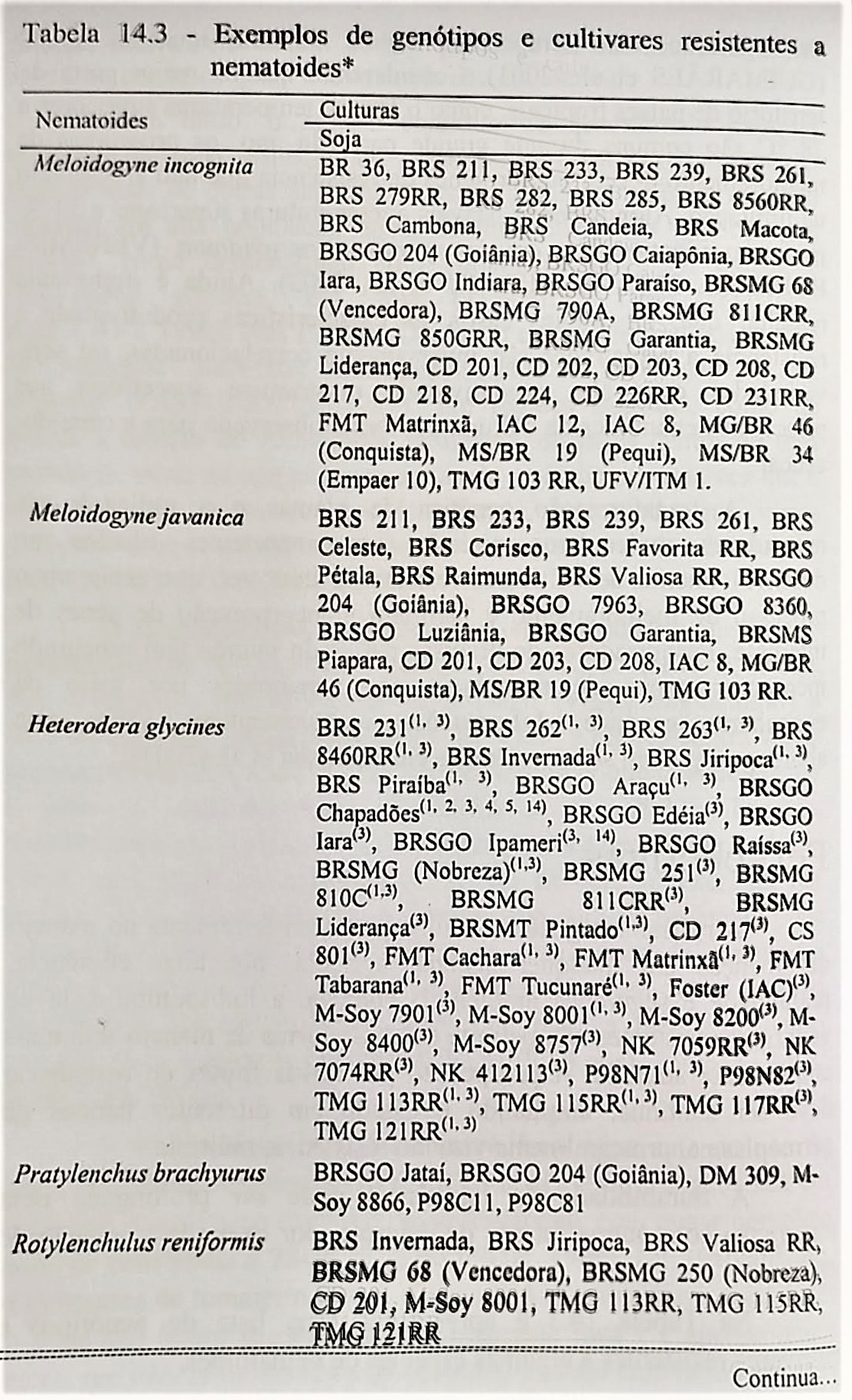 exemplos de genótipos resistentes a nematoides em várias culturas
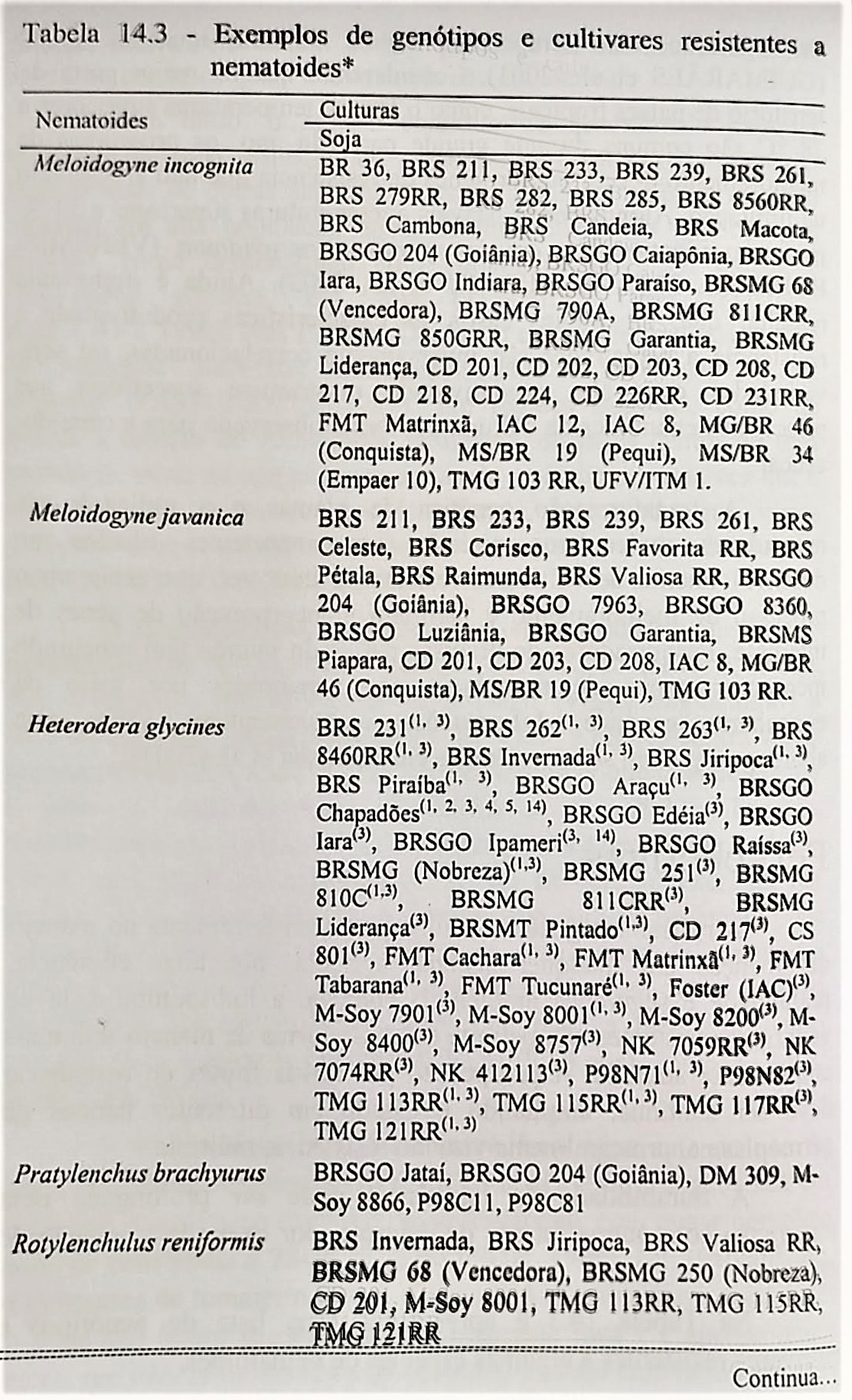 Fonte: Freitas et al. (2010). Manejo sustentável de nematoides. Viçosa, UFV. ISBN 978-85-7269-395-0
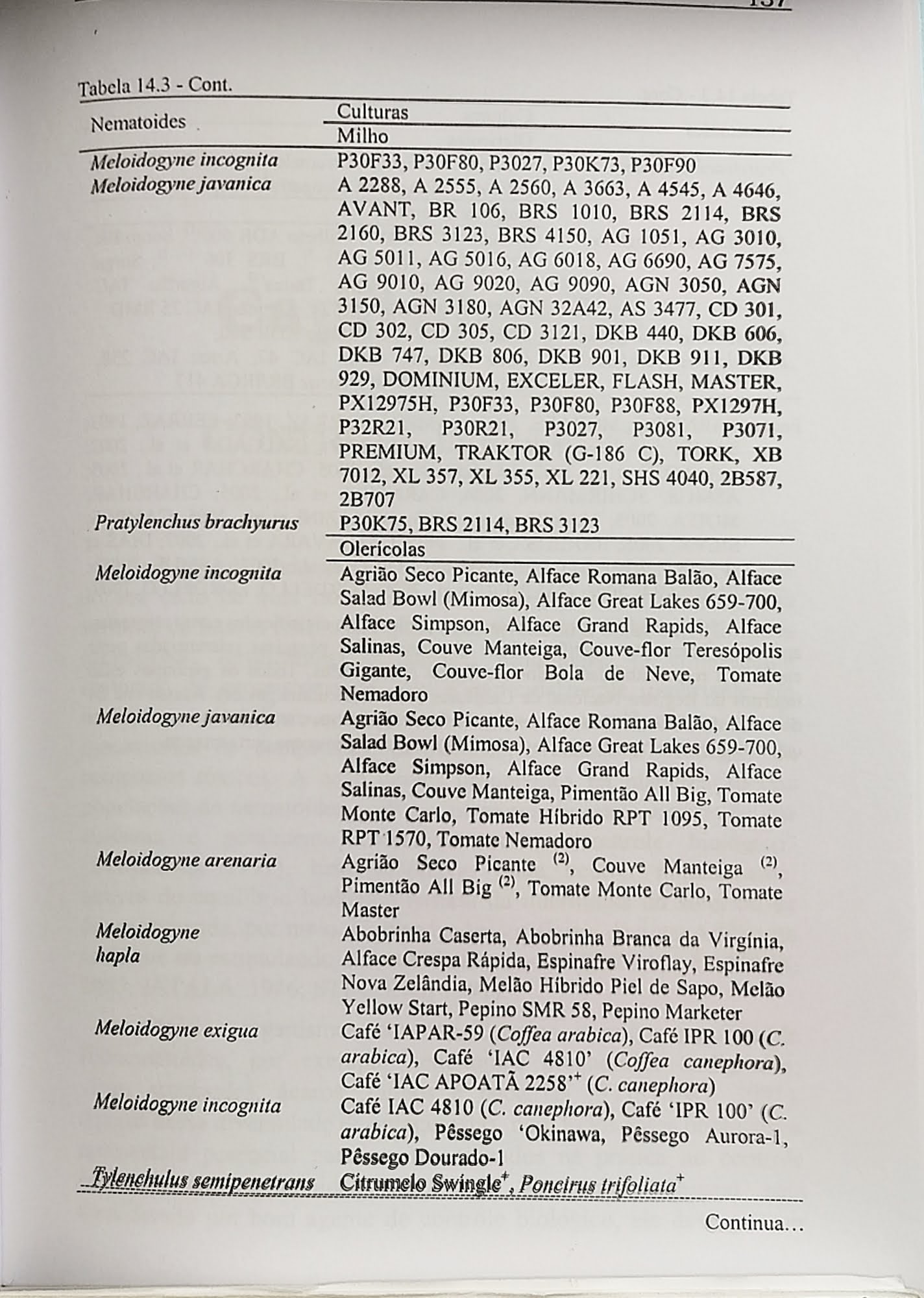 exemplos de genótipos resistentes a nematoides em várias culturas
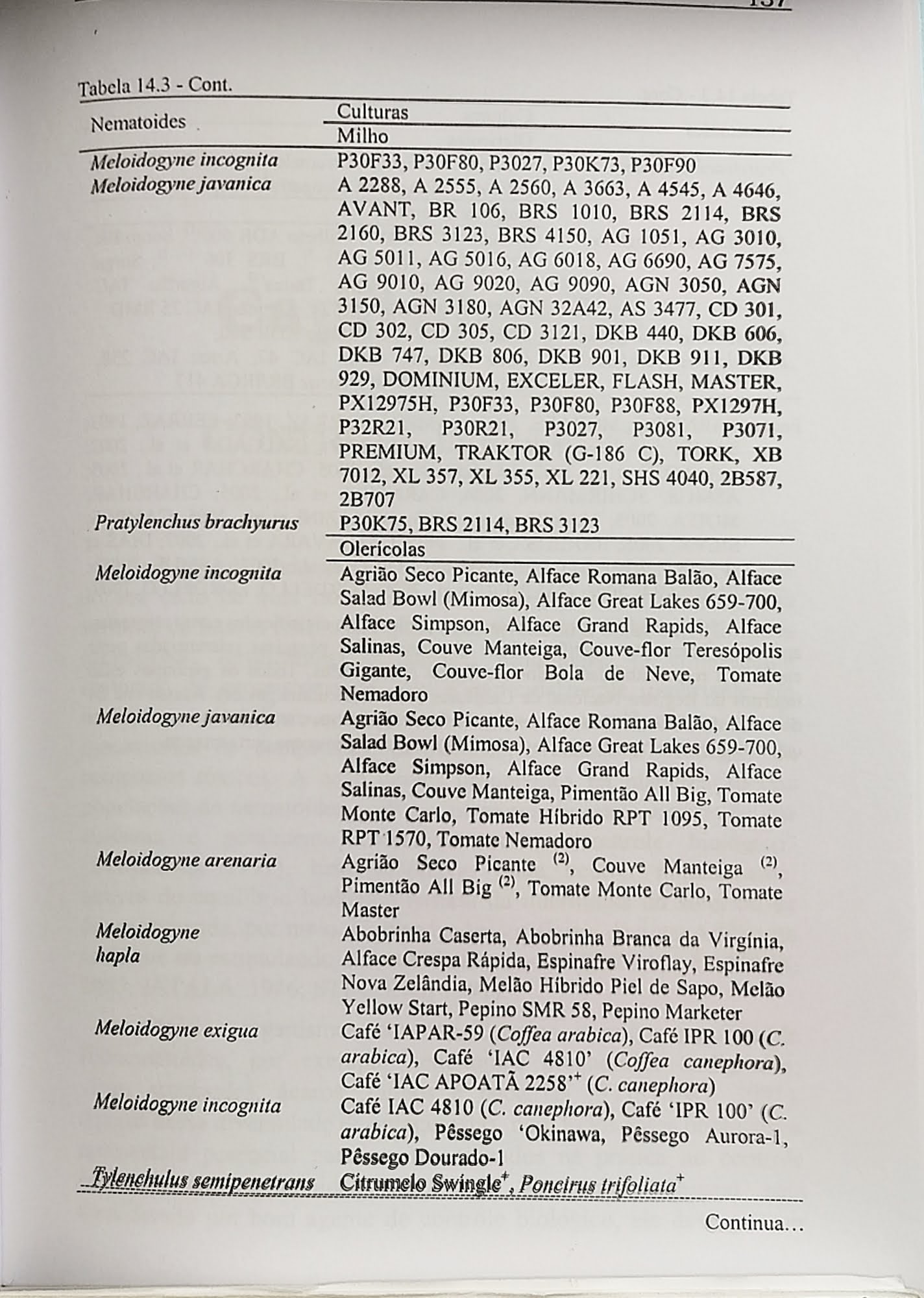 Fonte: Freitas et al. (2010). Manejo sustentável de nematoides. Viçosa, UFV. ISBN 978-85-7269-395-0
exemplos de genótipos resistentes a nematoides em várias culturas
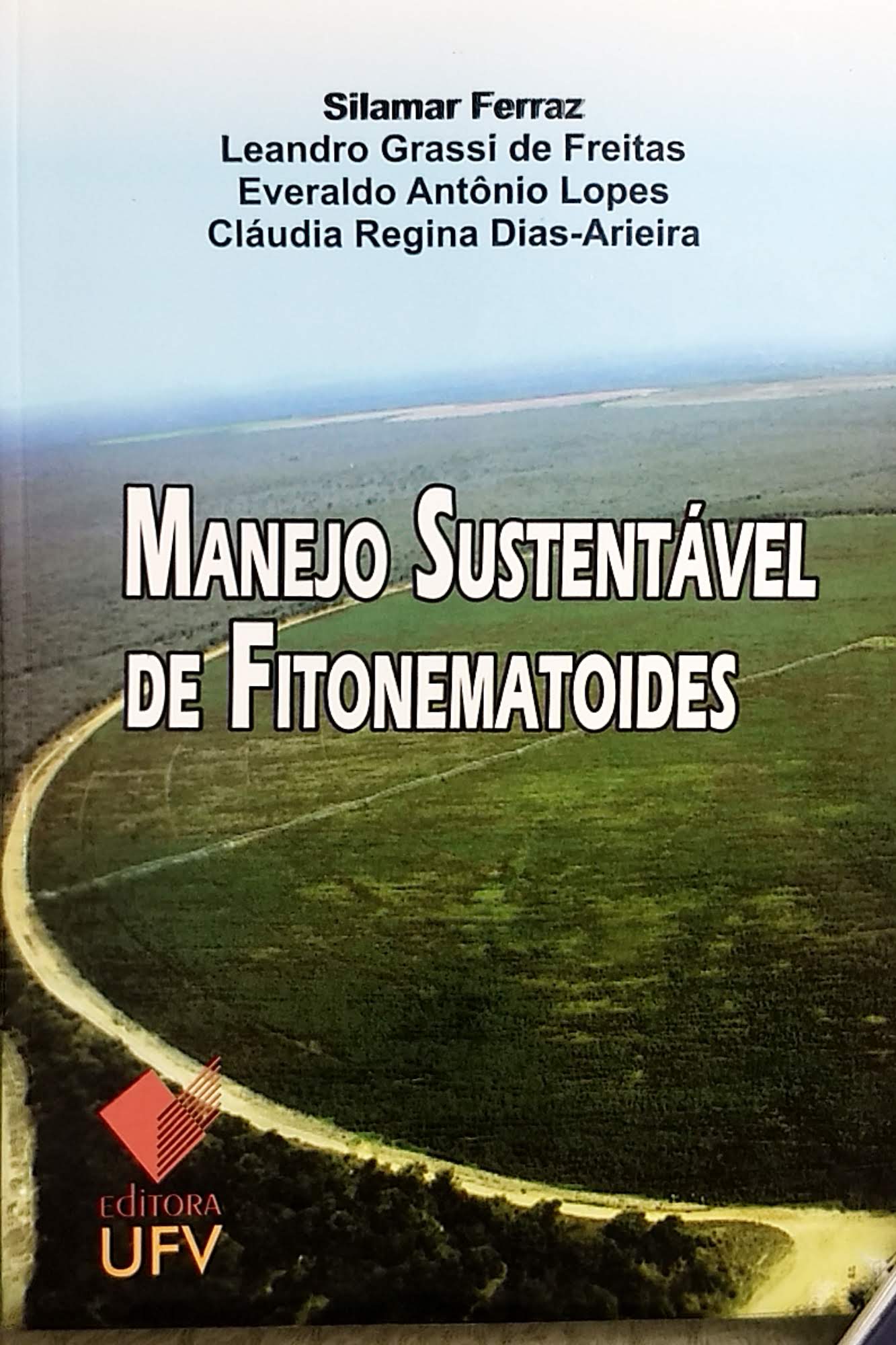 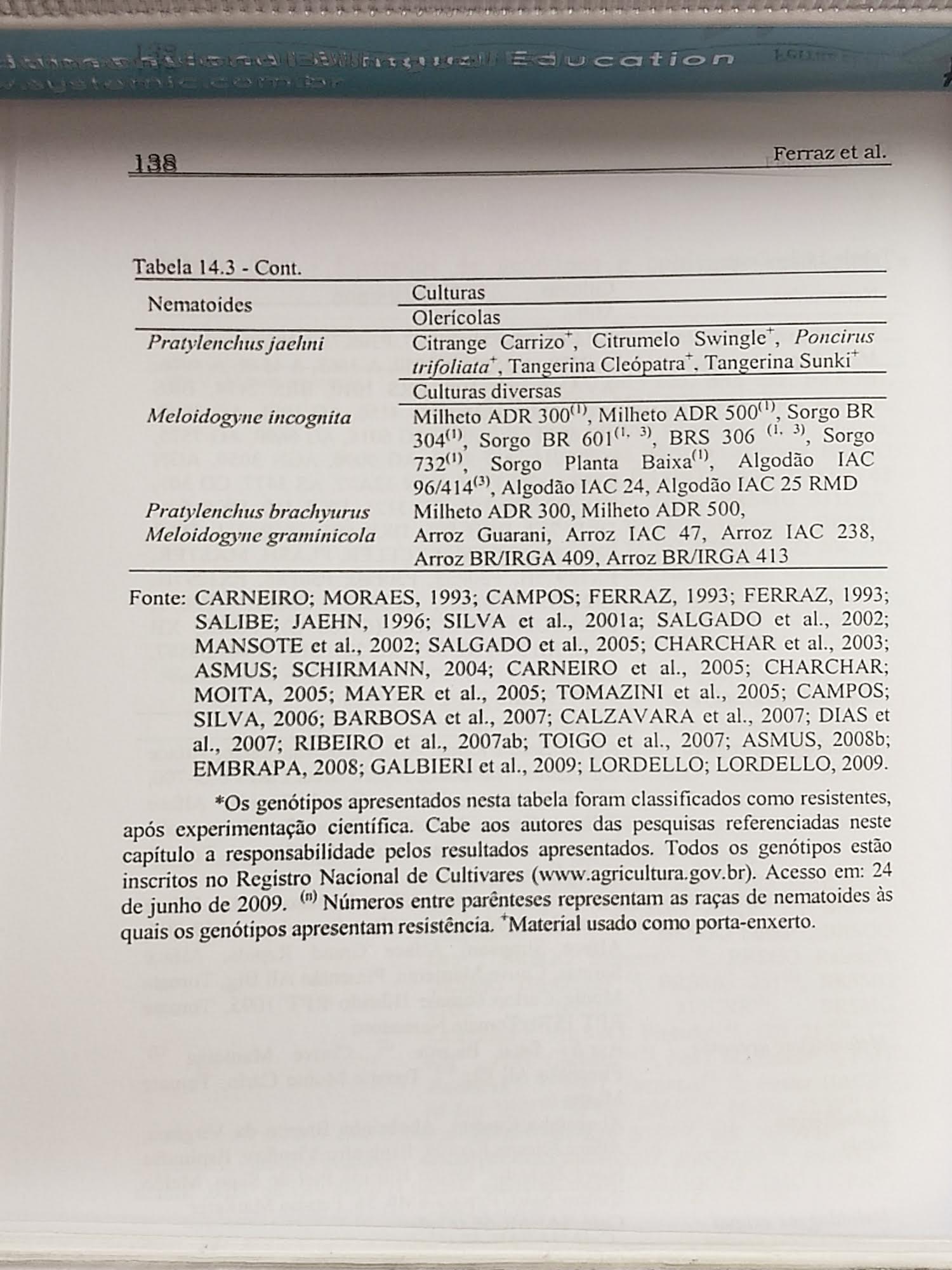 Fonte: Freitas et al. (2010). Manejo sustentável de nematoides. Viçosa, UFV. ISBN 978-85-7269-395-0
Culturas recomendadas para rotação com soja em plantio direto. “Sim” indica que a população do nematoide diminui e “Não” que a população aumenta
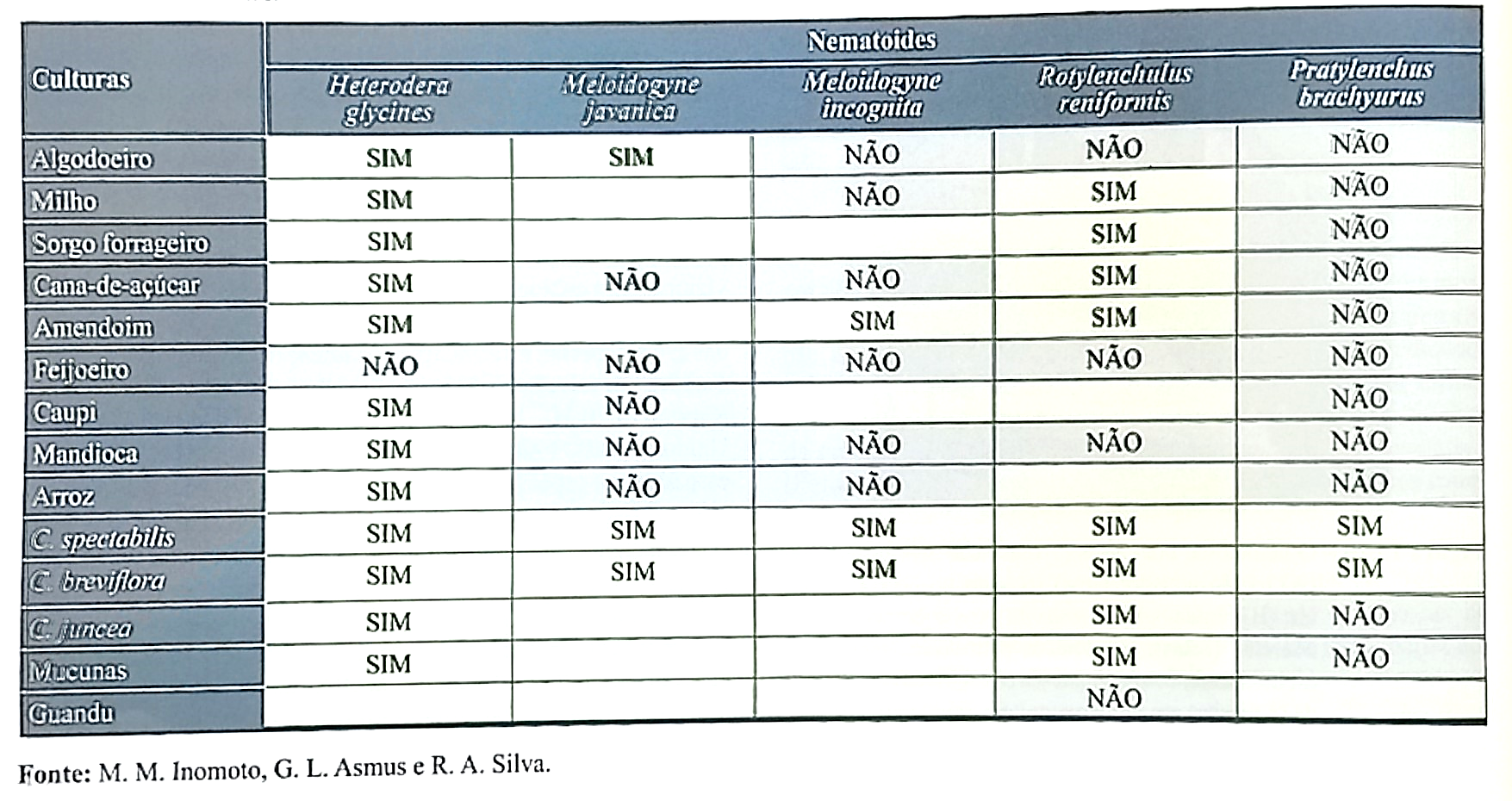 Amorim et al. (2018). Manual de Fitopatologia (v. 1). ISBN 978-85-318-0056-6
Culturas para sucessão com soja em plantio direto (safrinha de inverno). “Sim” indica que a população do nematoide diminui e “Não” que a população aumenta
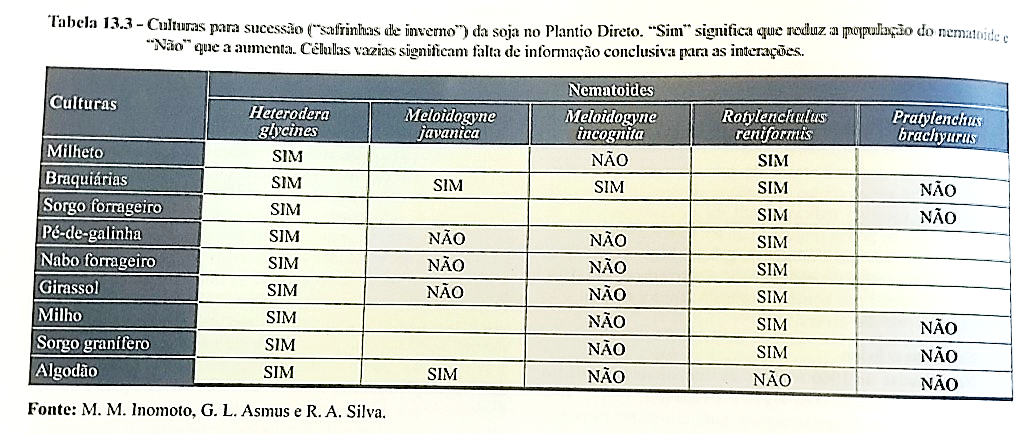 Amorim et al. (2018). Manual de Fitopatologia (v. 1). ISBN 978-85-318-0056-6
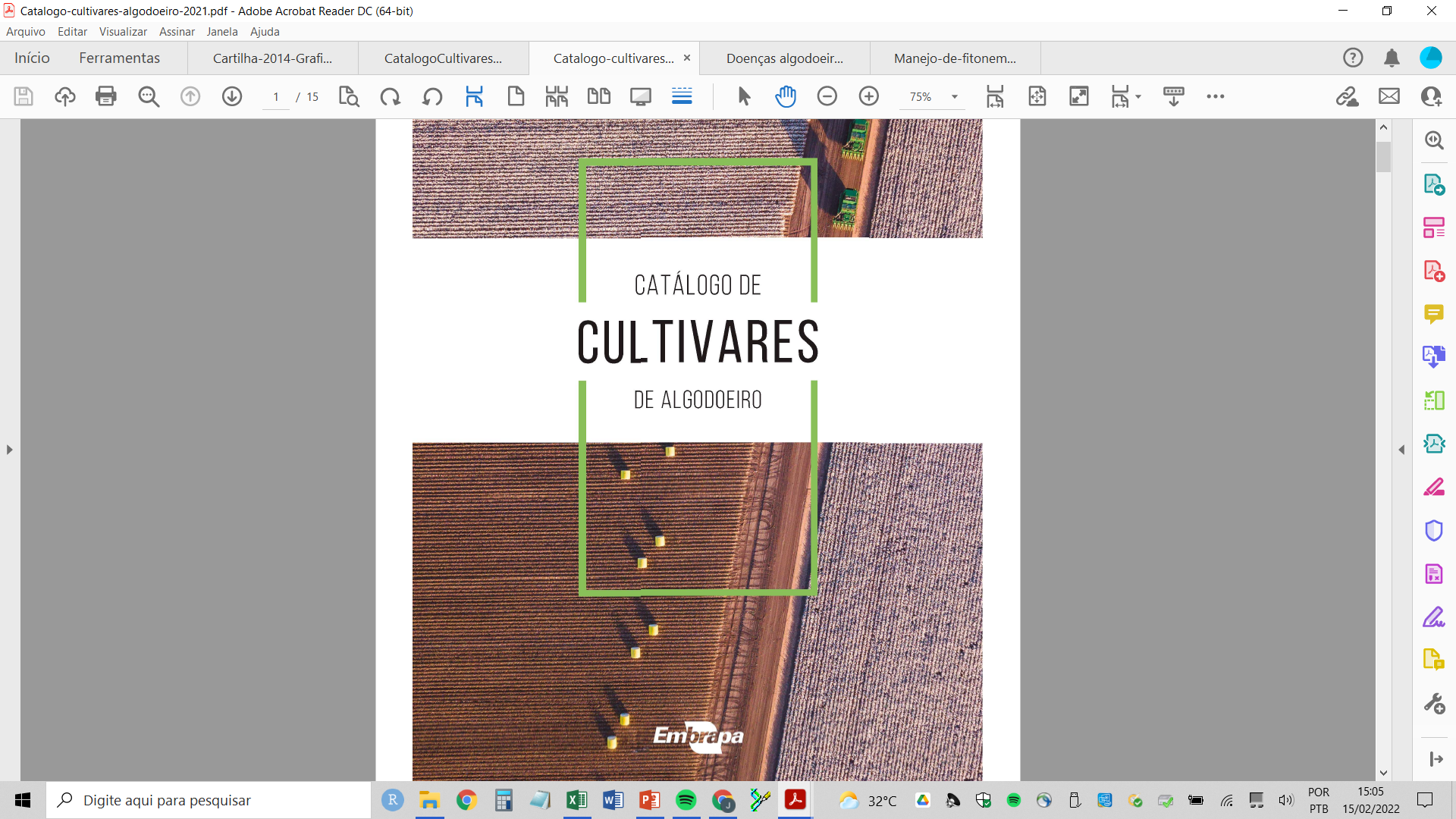 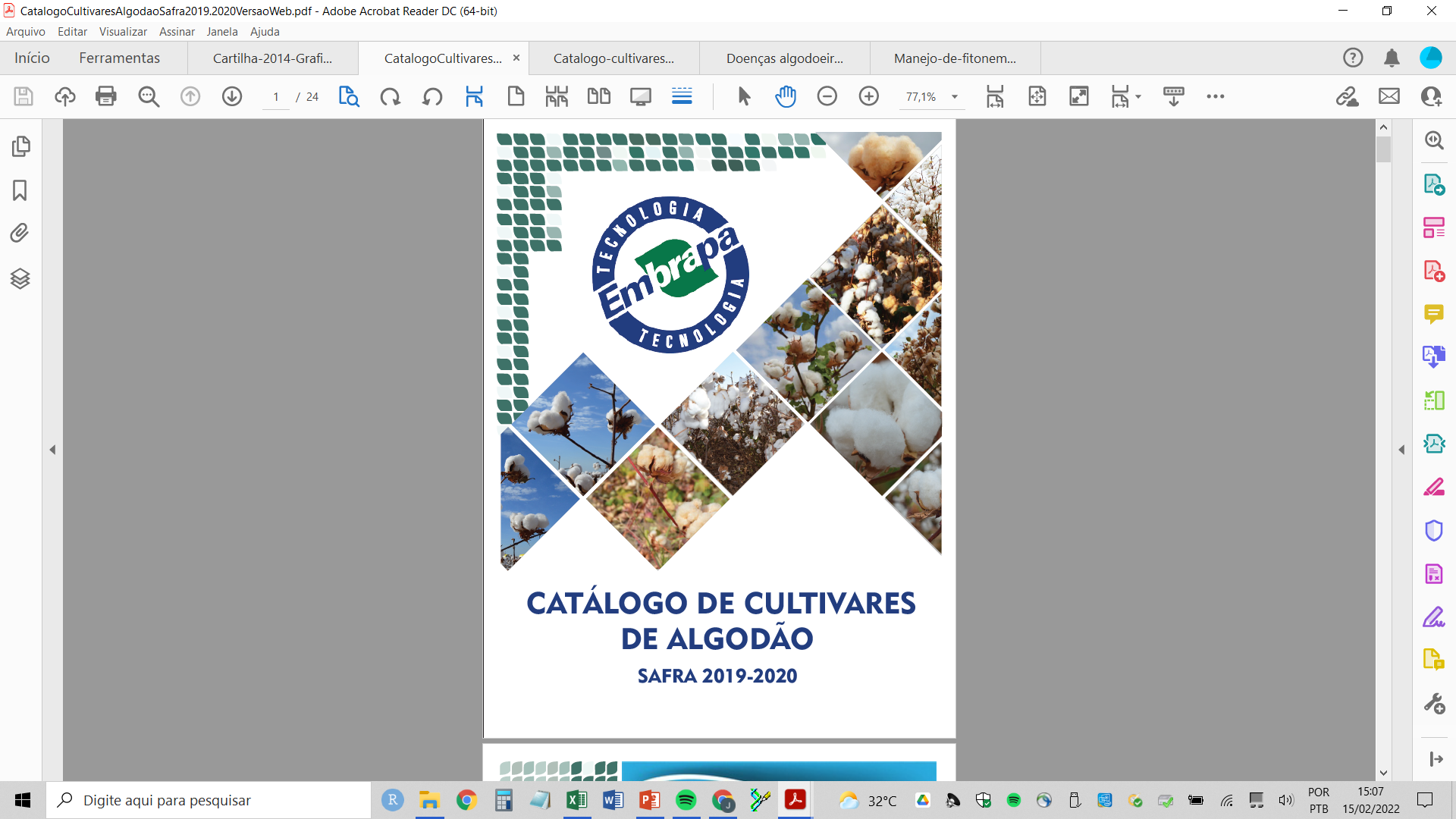 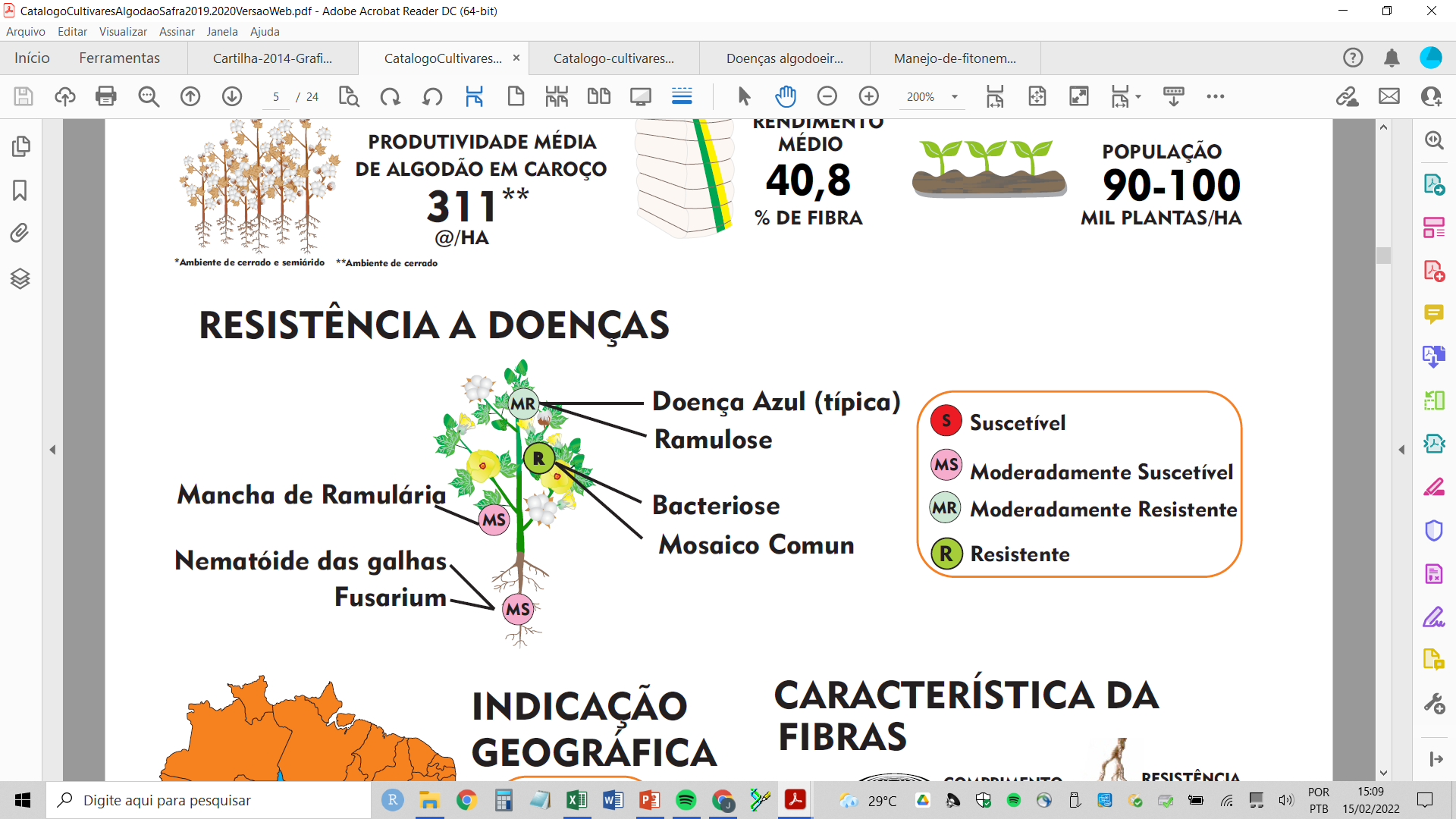 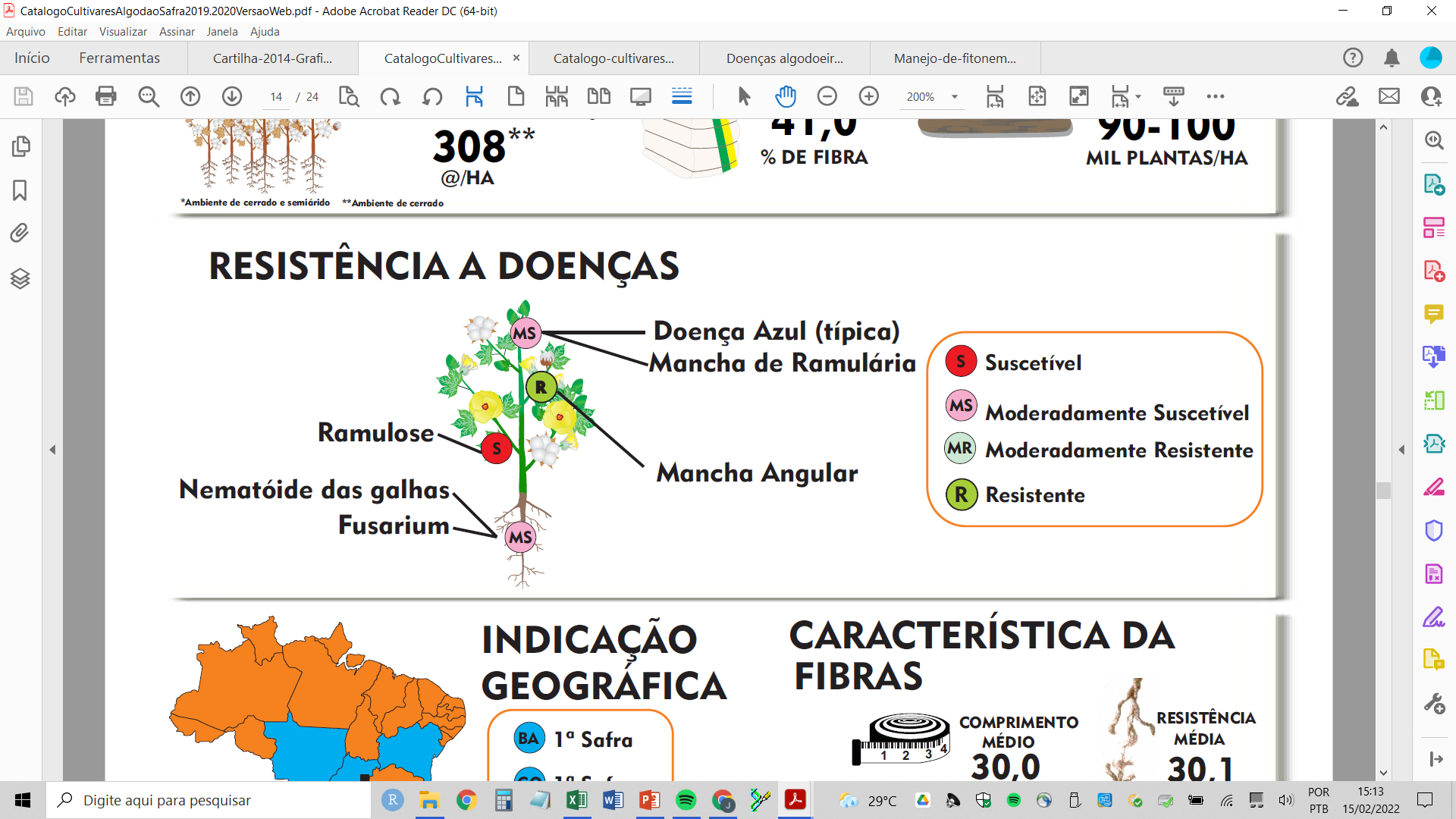 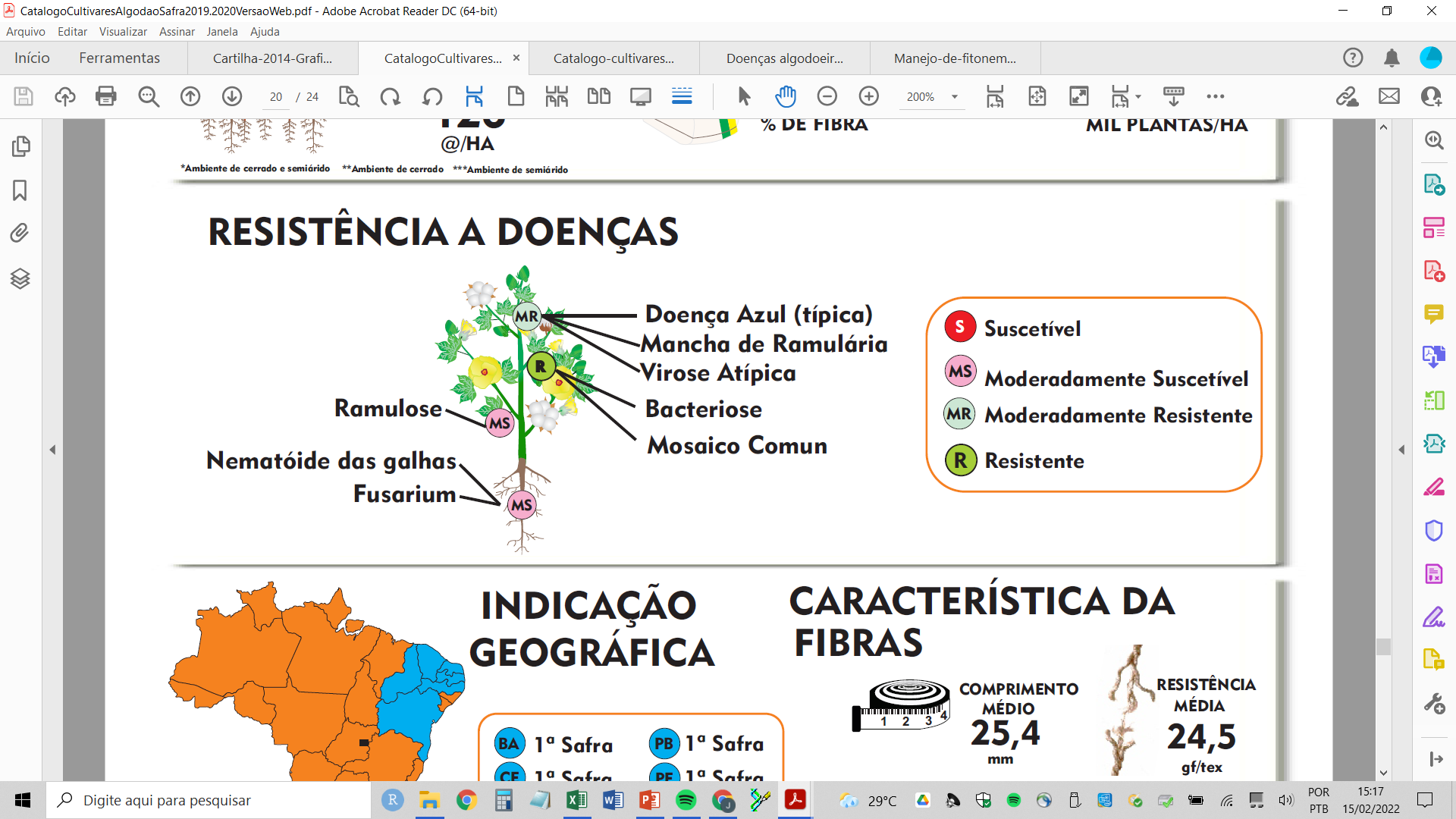 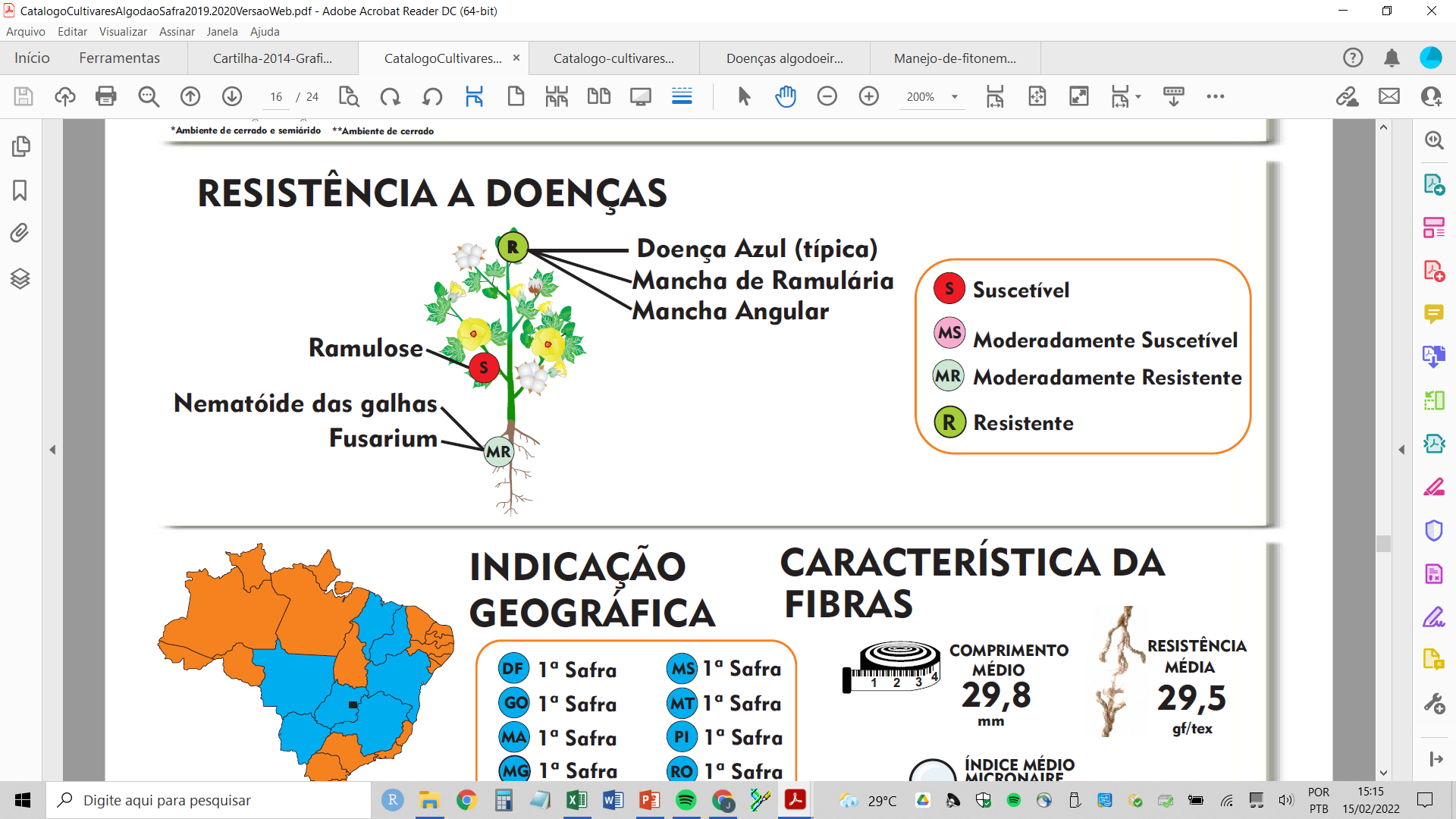 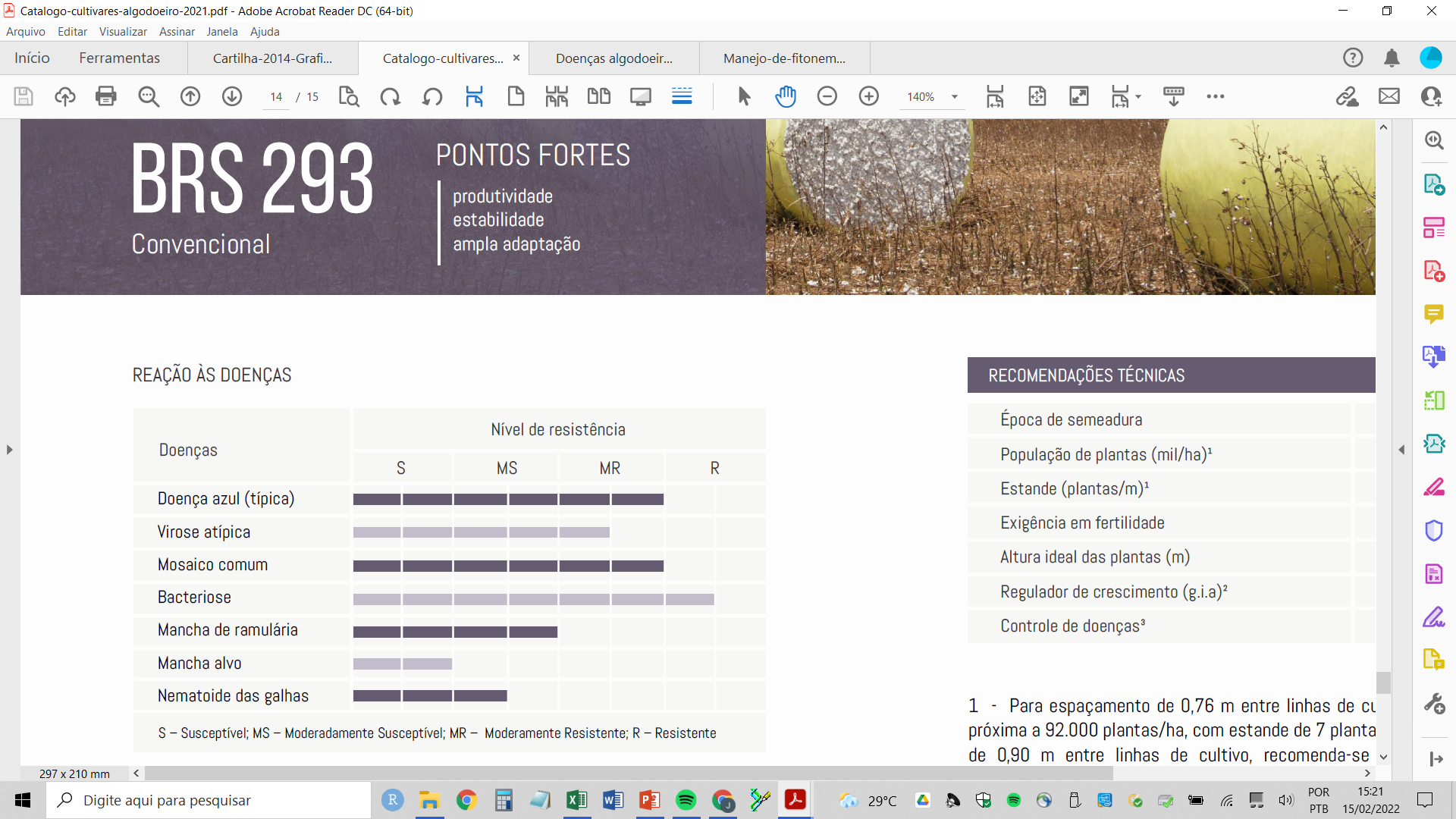 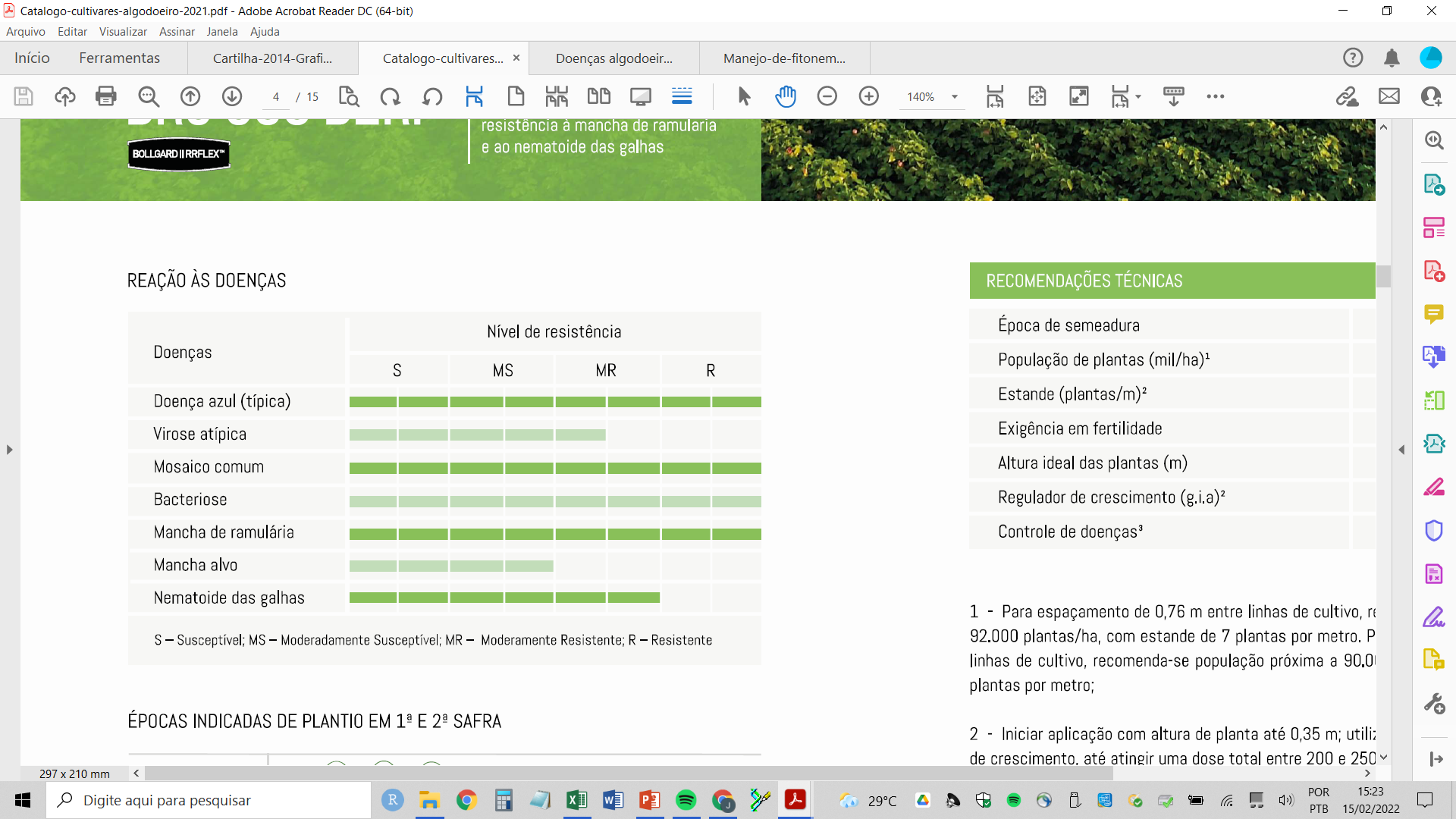 podridão vermelha da raiz (Fusarium spp.)
F. brasiliense, F. tucumaniae e F. crassistipitatum
temperatura ótima de 22oC a 25oC
saprófita, clamidósporos
solos compactados e com água disponível
disseminação por sementes, solo e água
não há resistência varietal
não fazer sucessão com milho
podridão vermelha da raiz
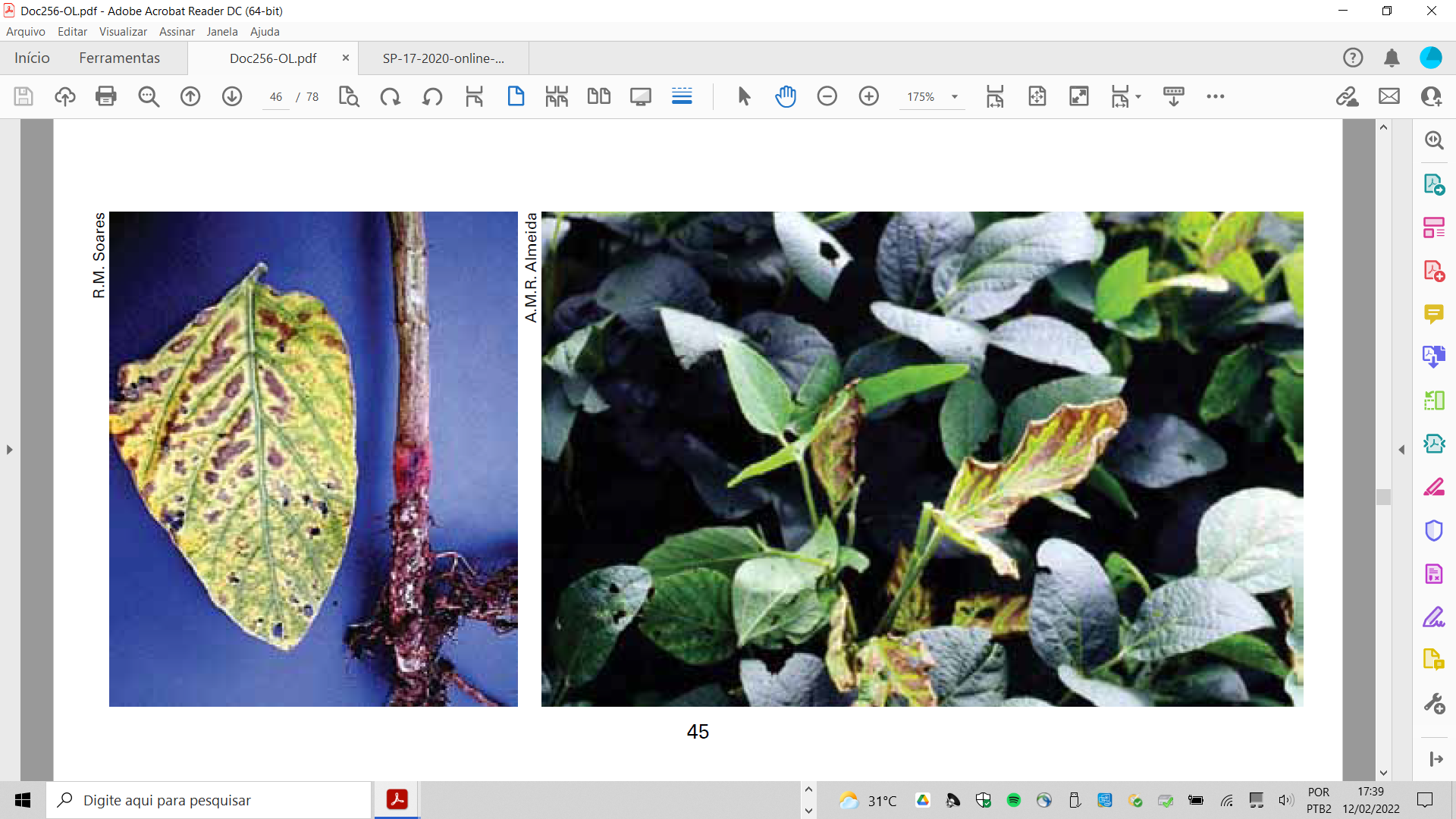 Documentos 256 Embrapa (2014). Manual de identificação de doenças de soja
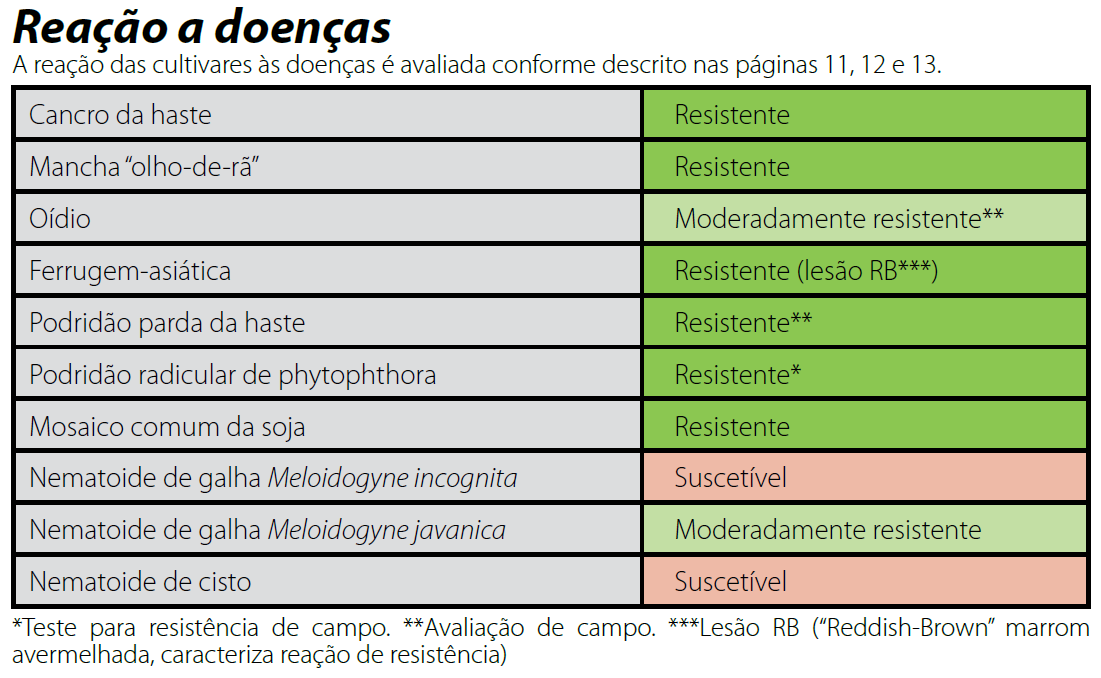 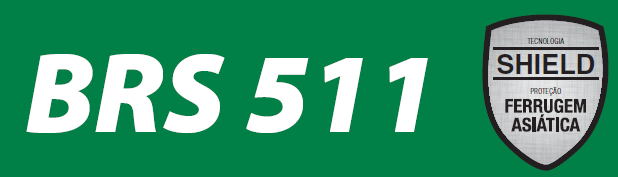 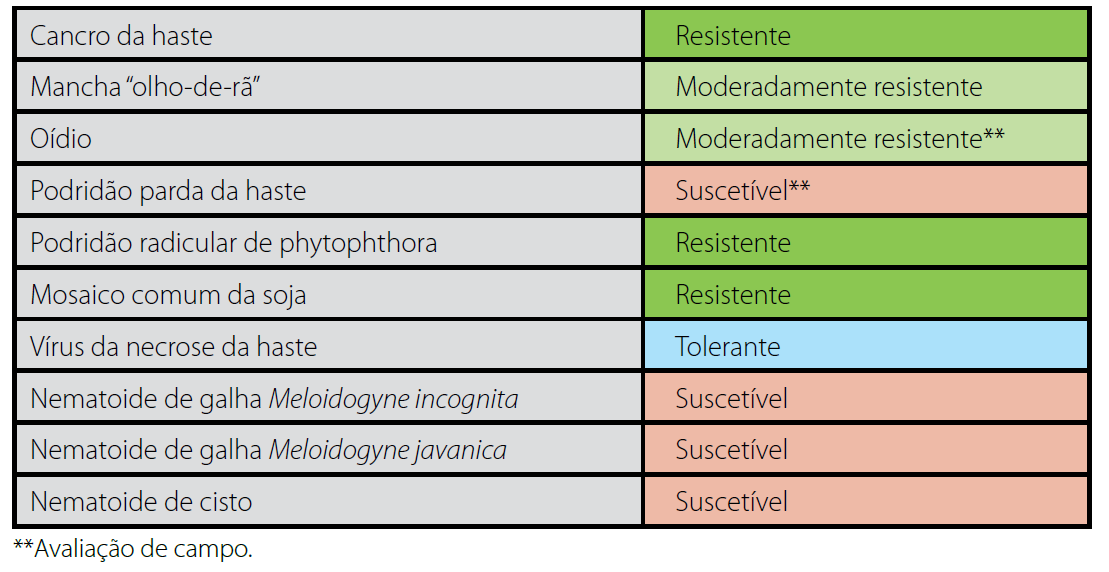 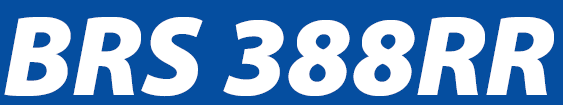 podridão abacaxi (Thielaviopsis paradoxa)
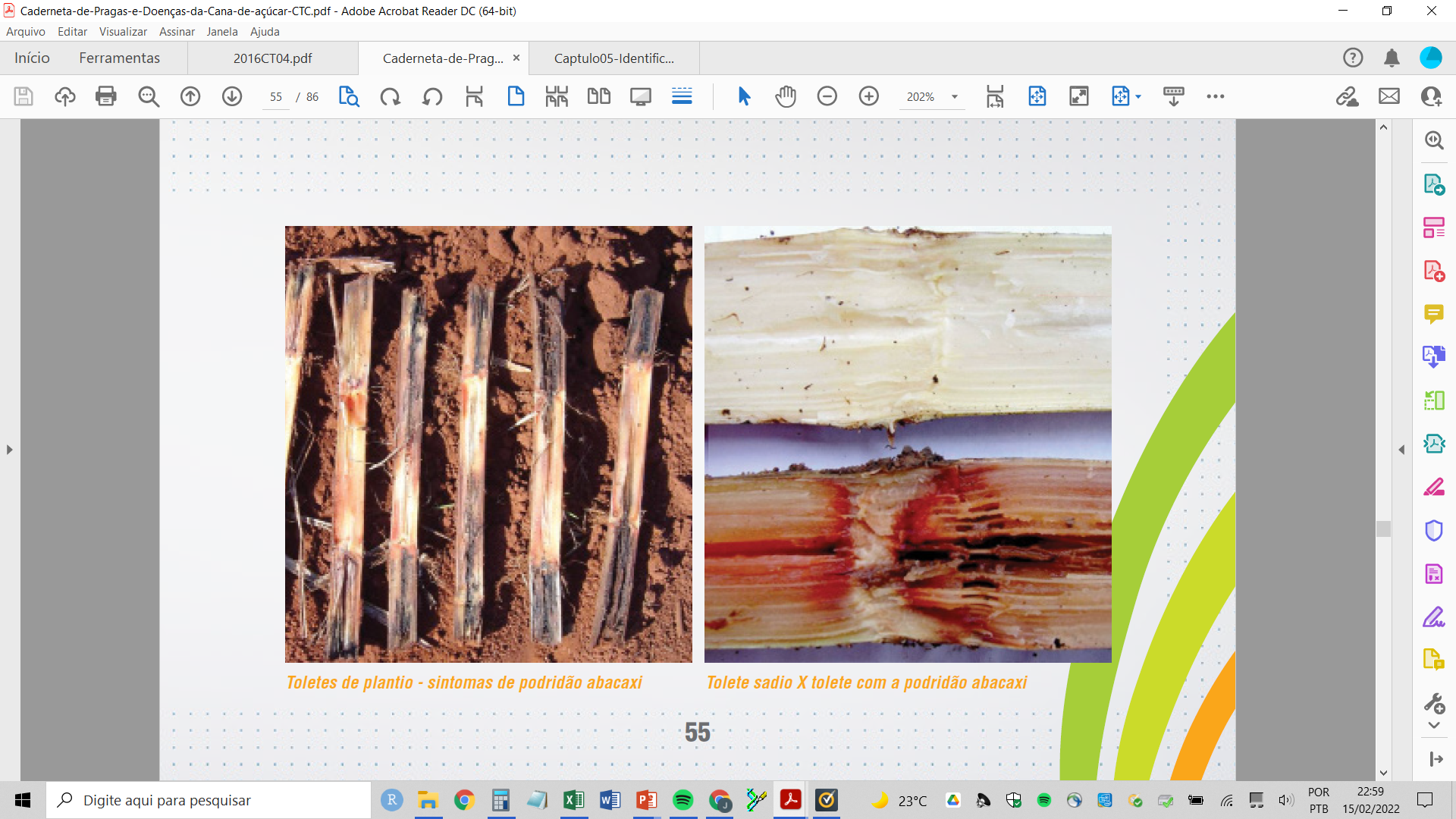 Guia de pragas e doenças CTC
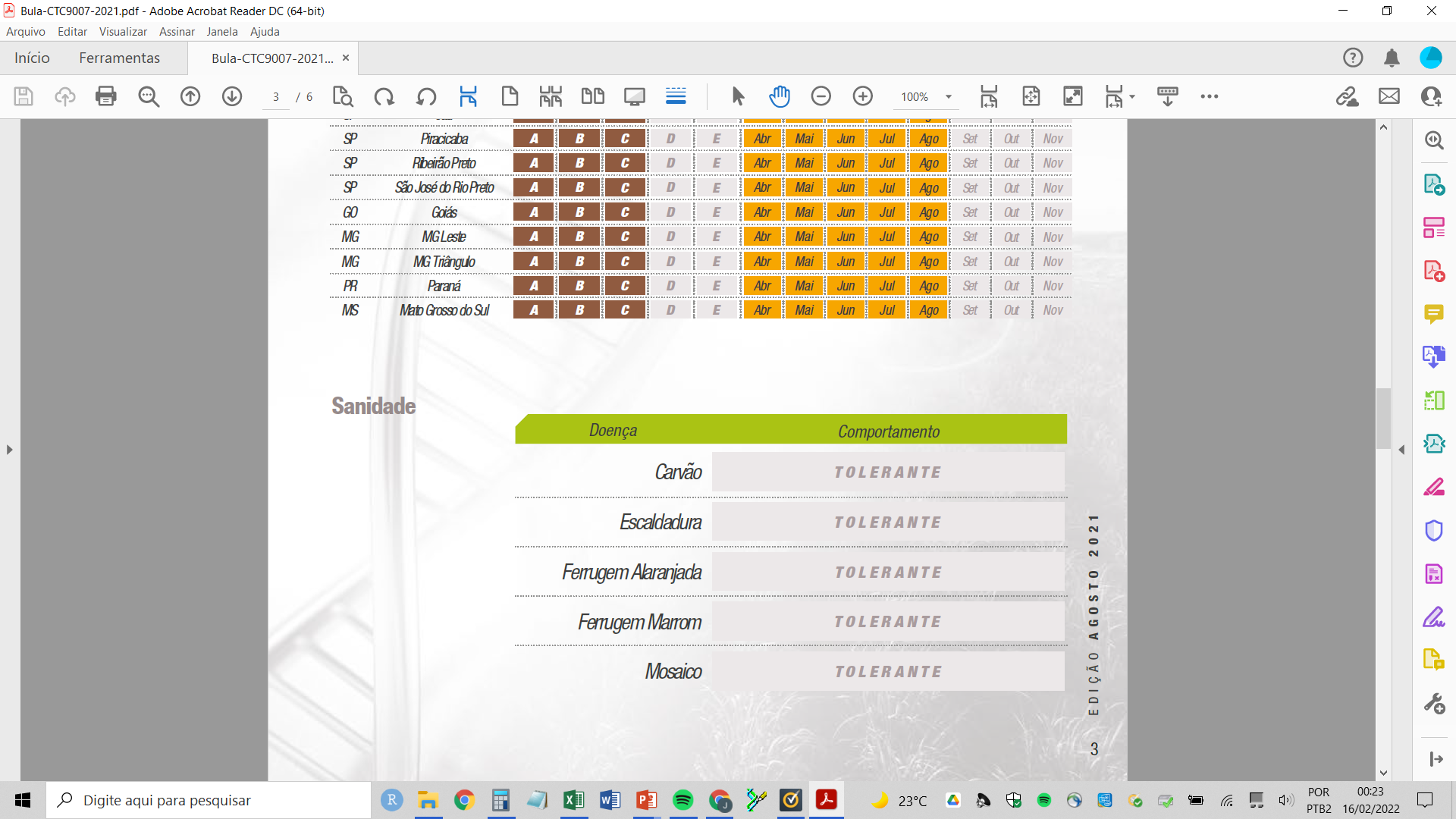 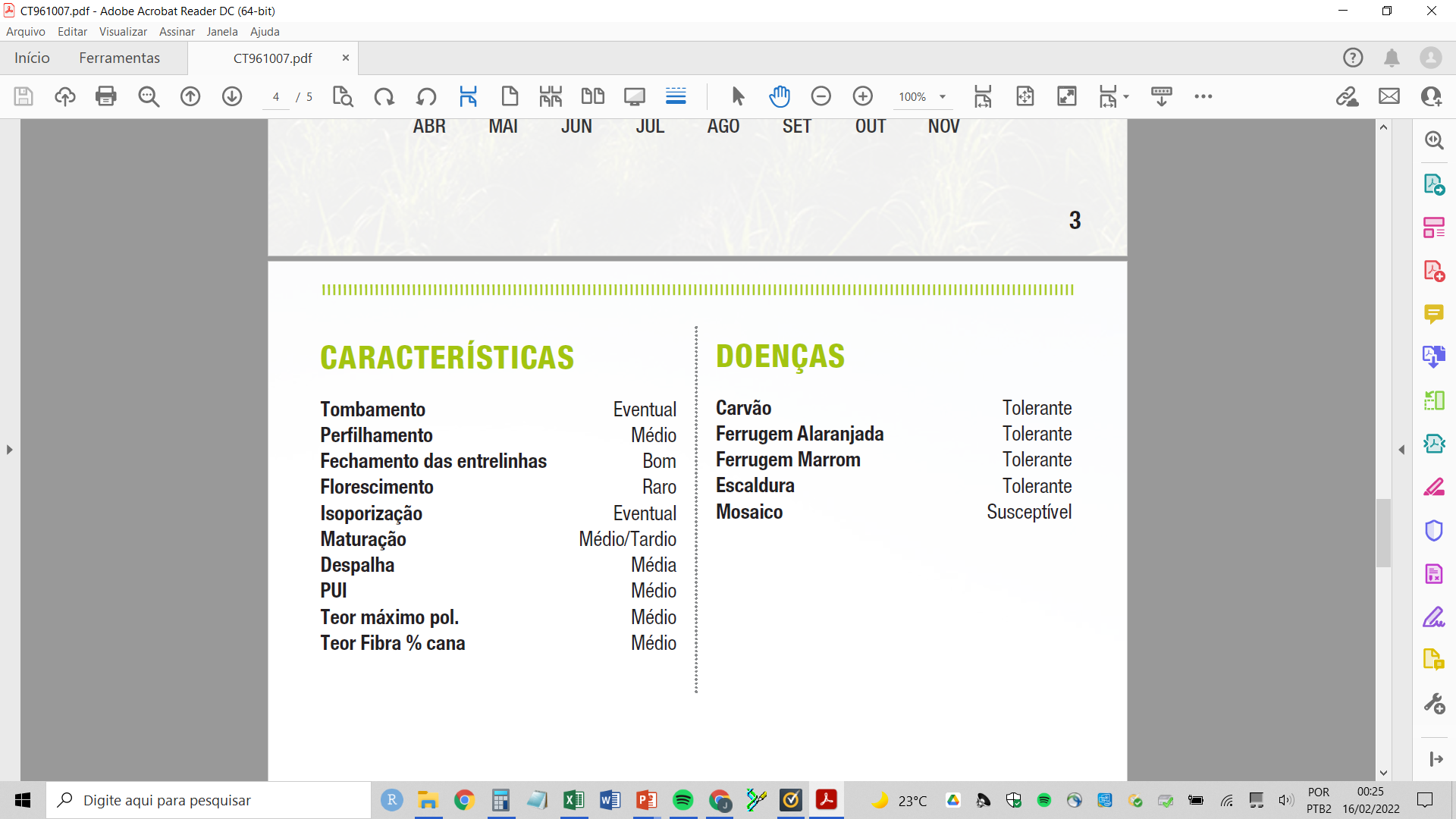 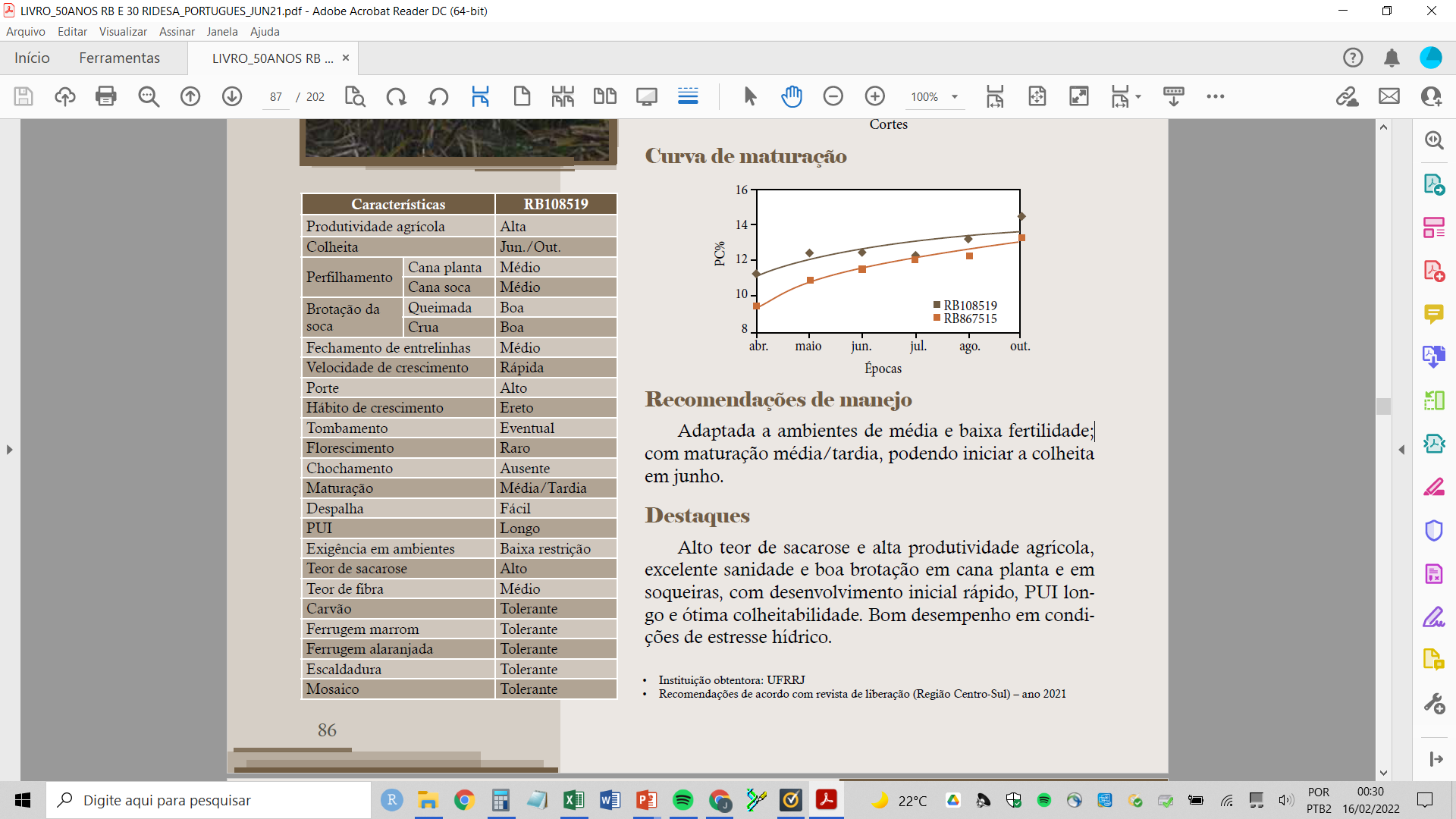 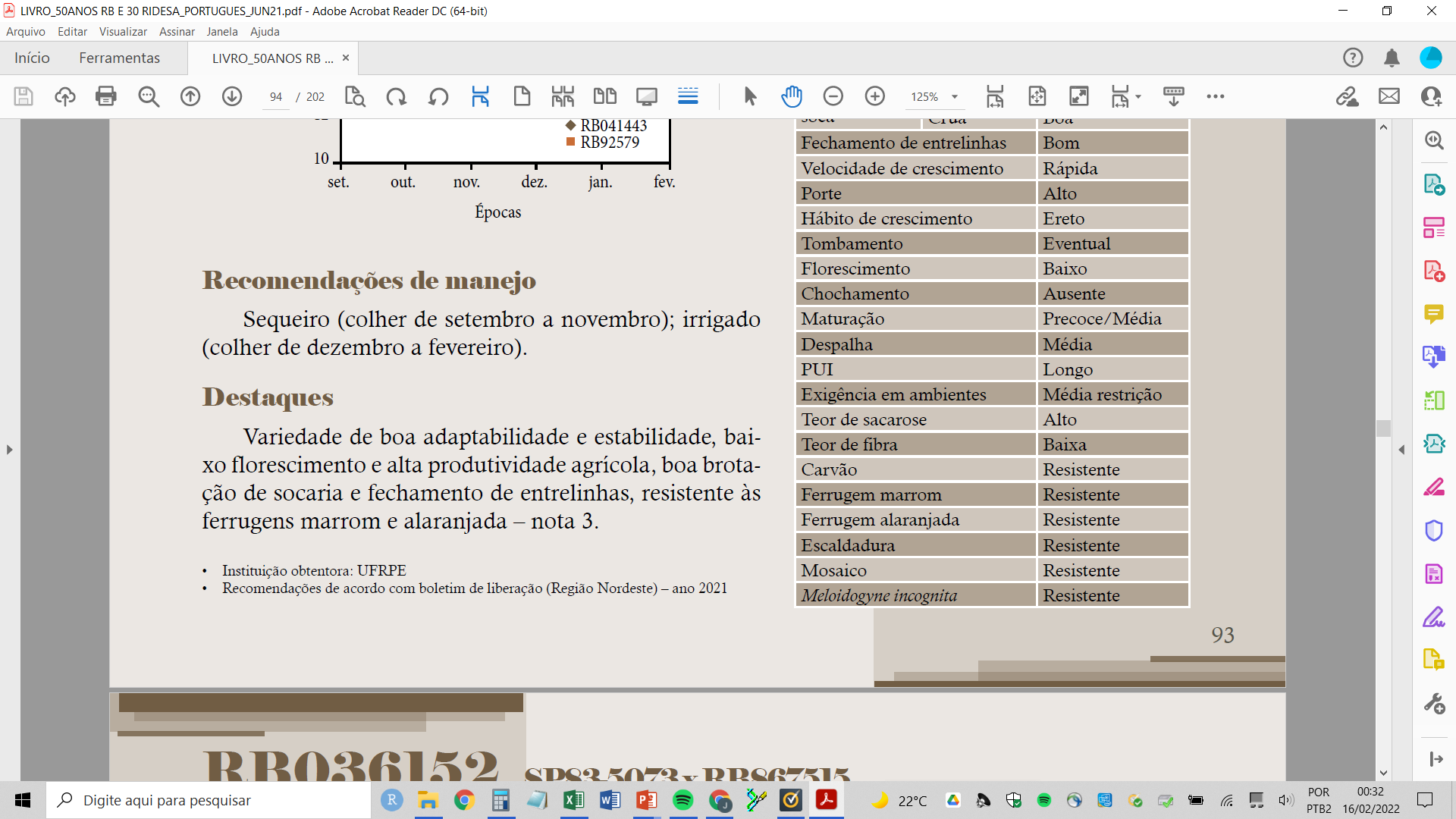 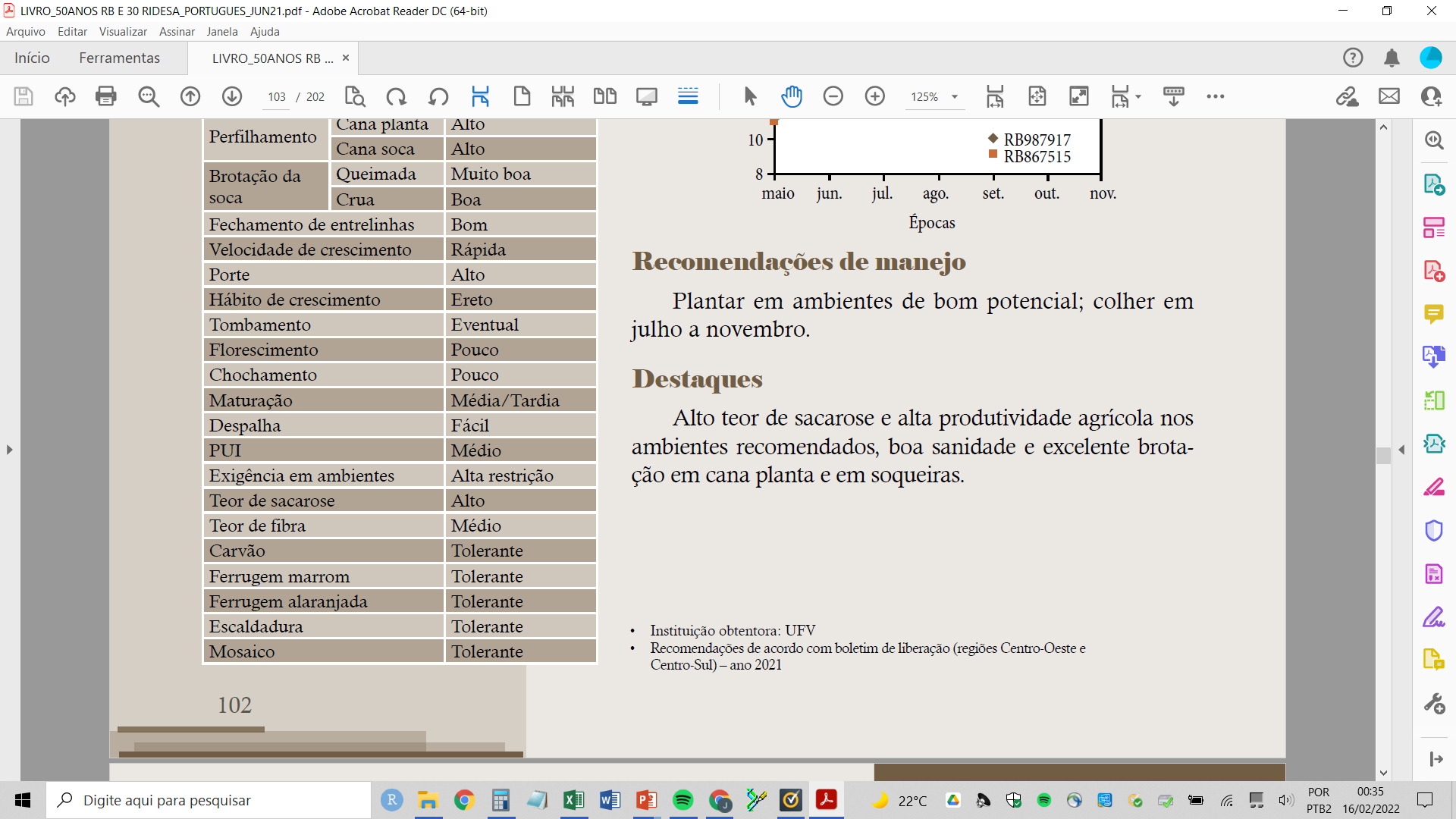 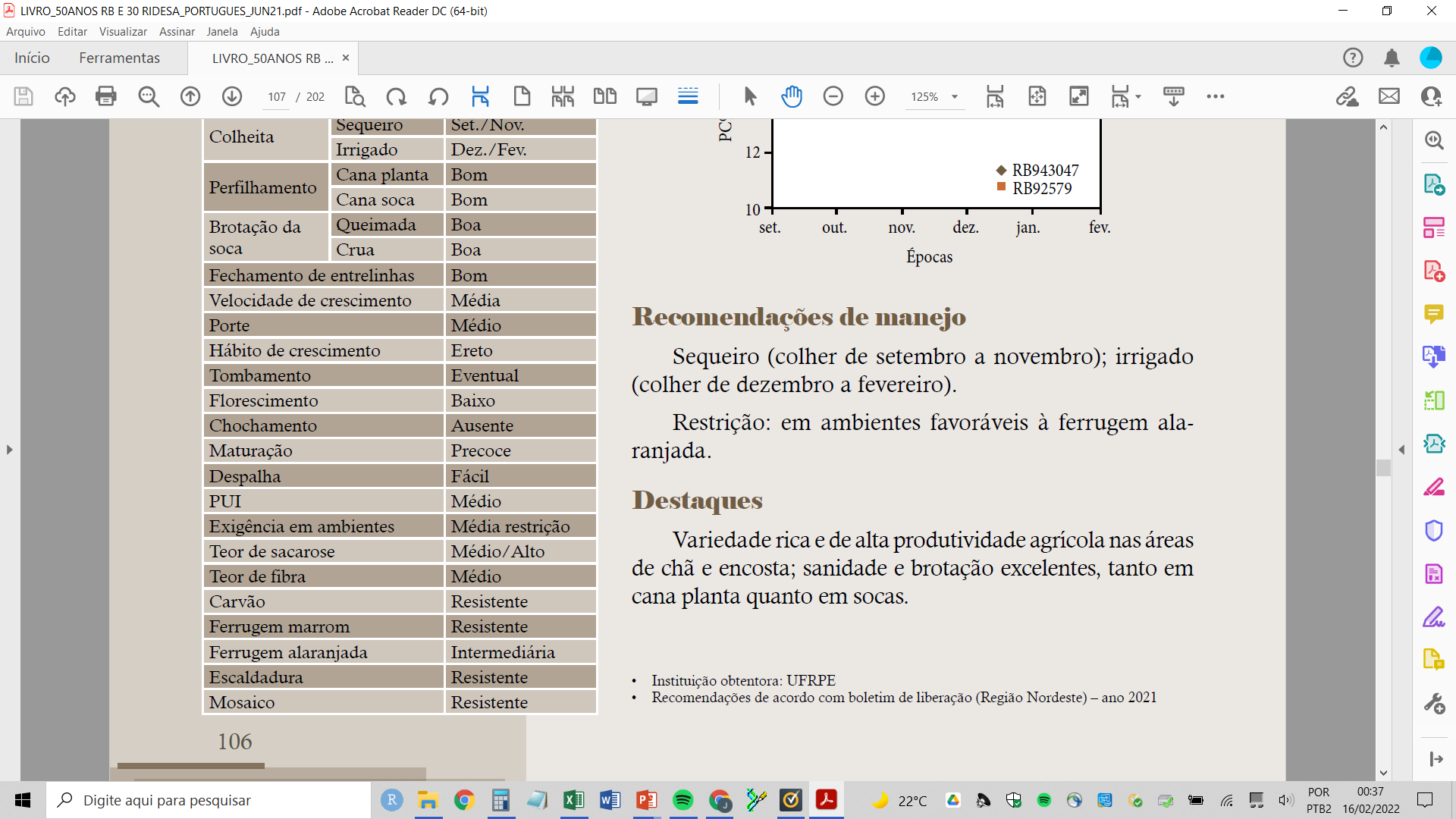 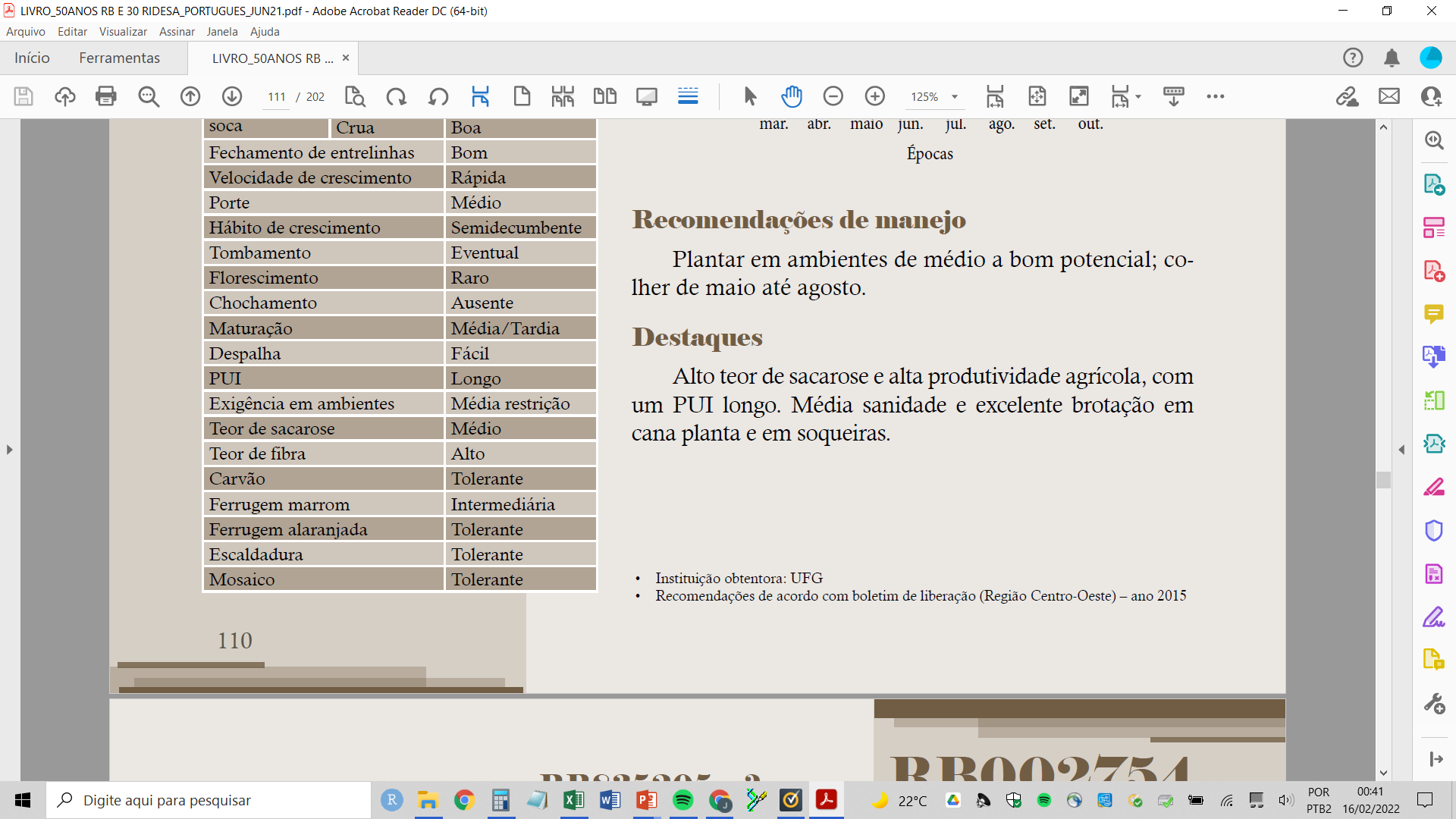 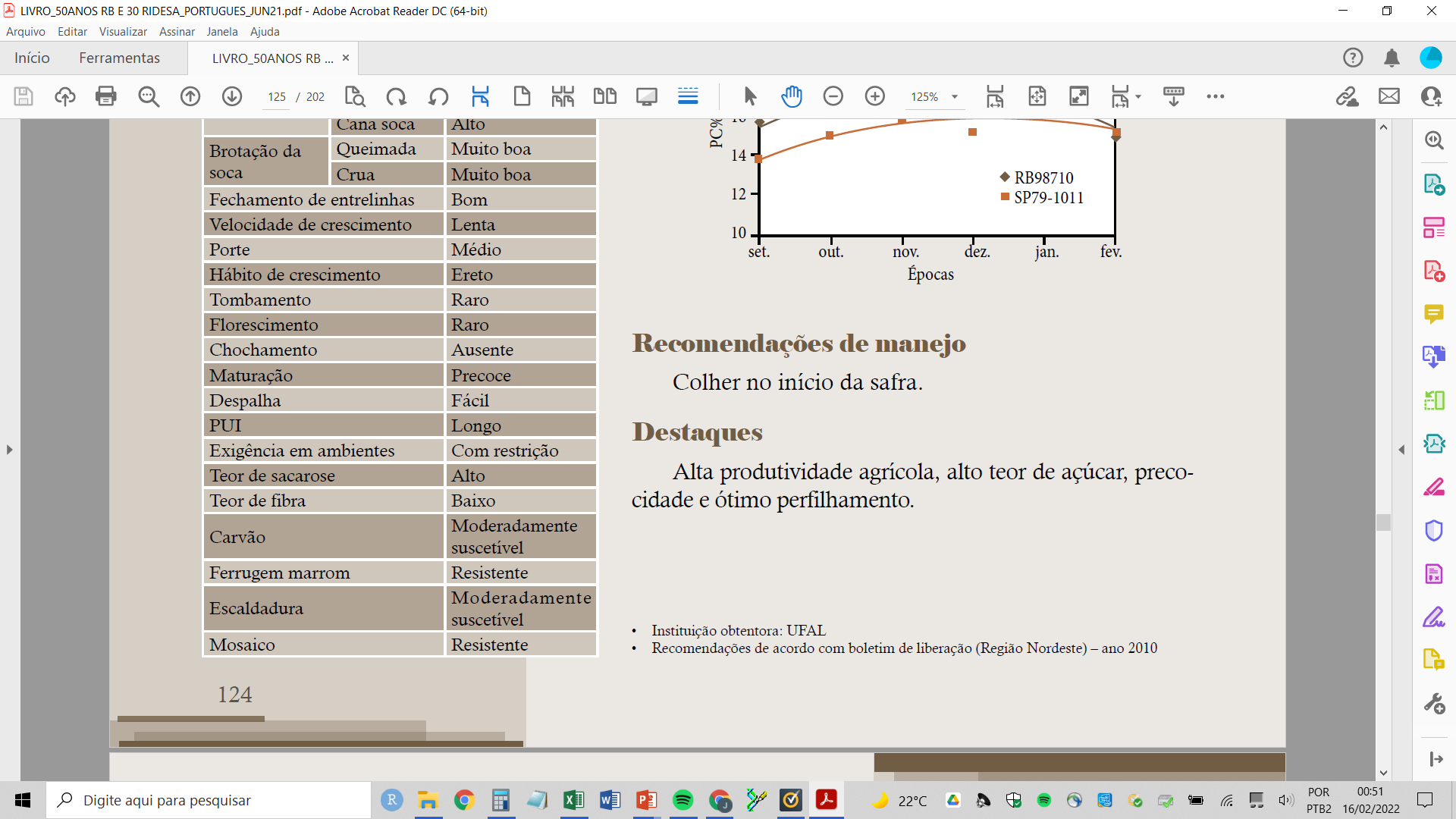 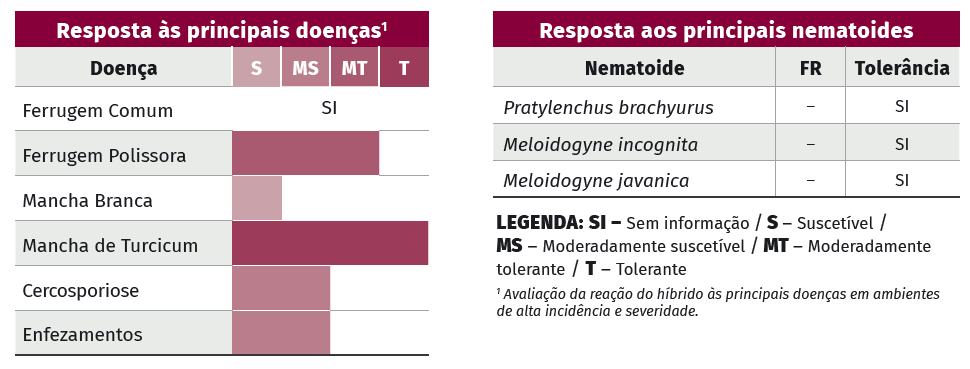 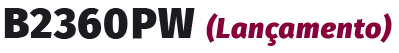 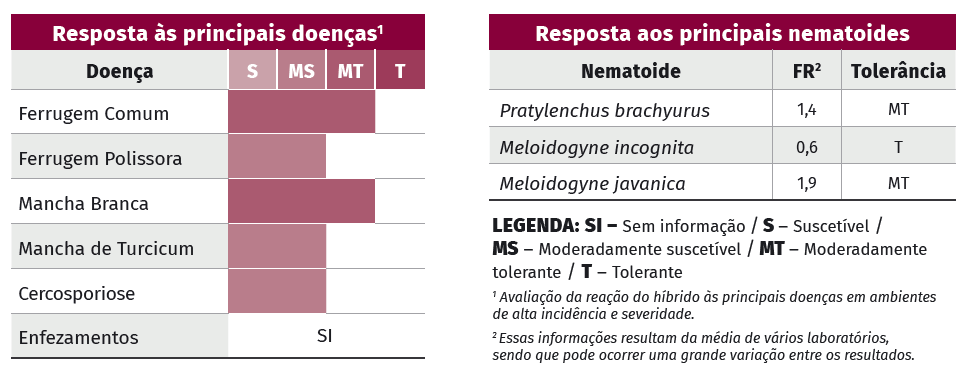 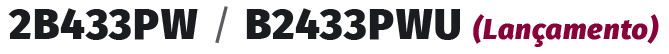 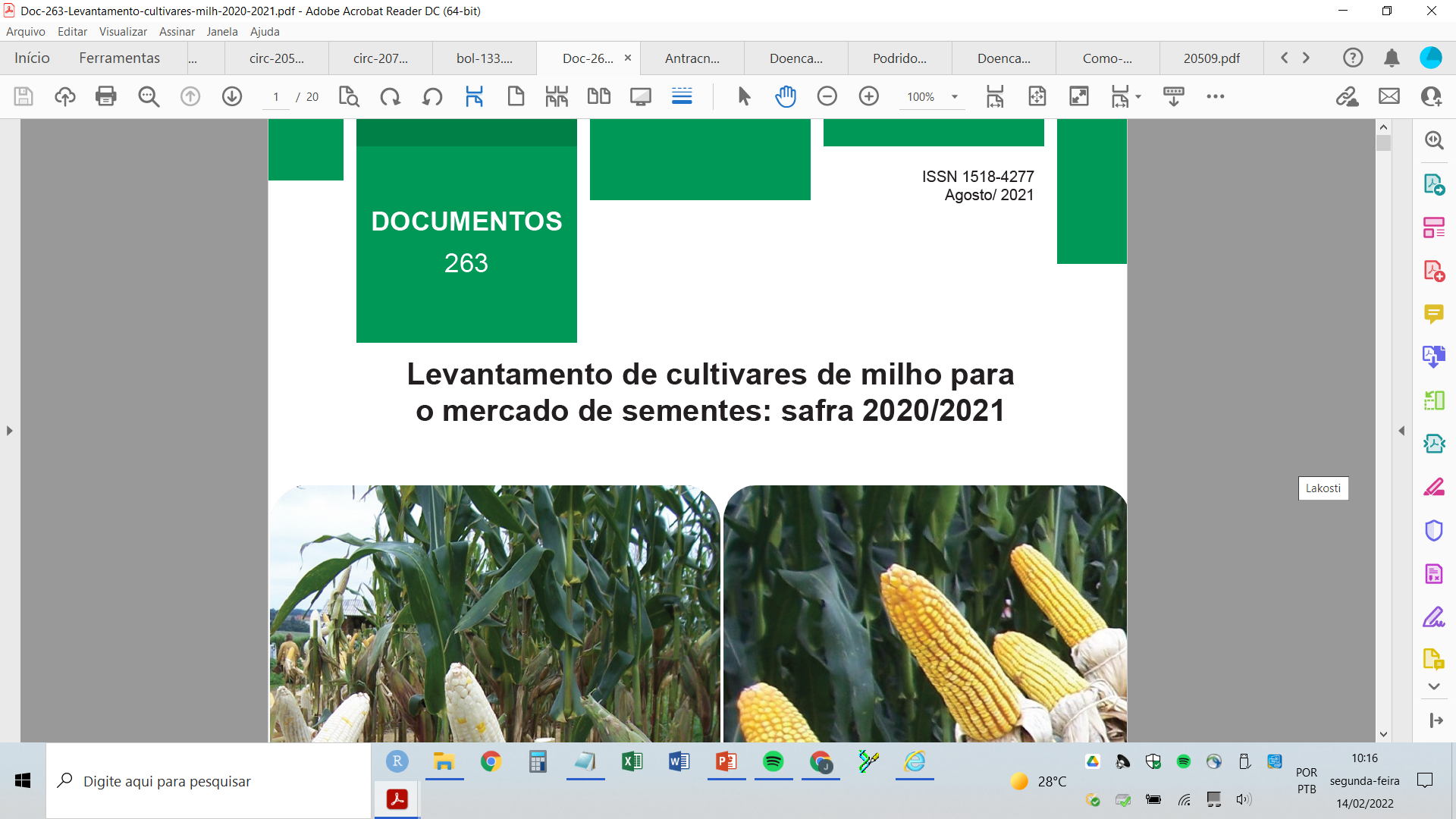 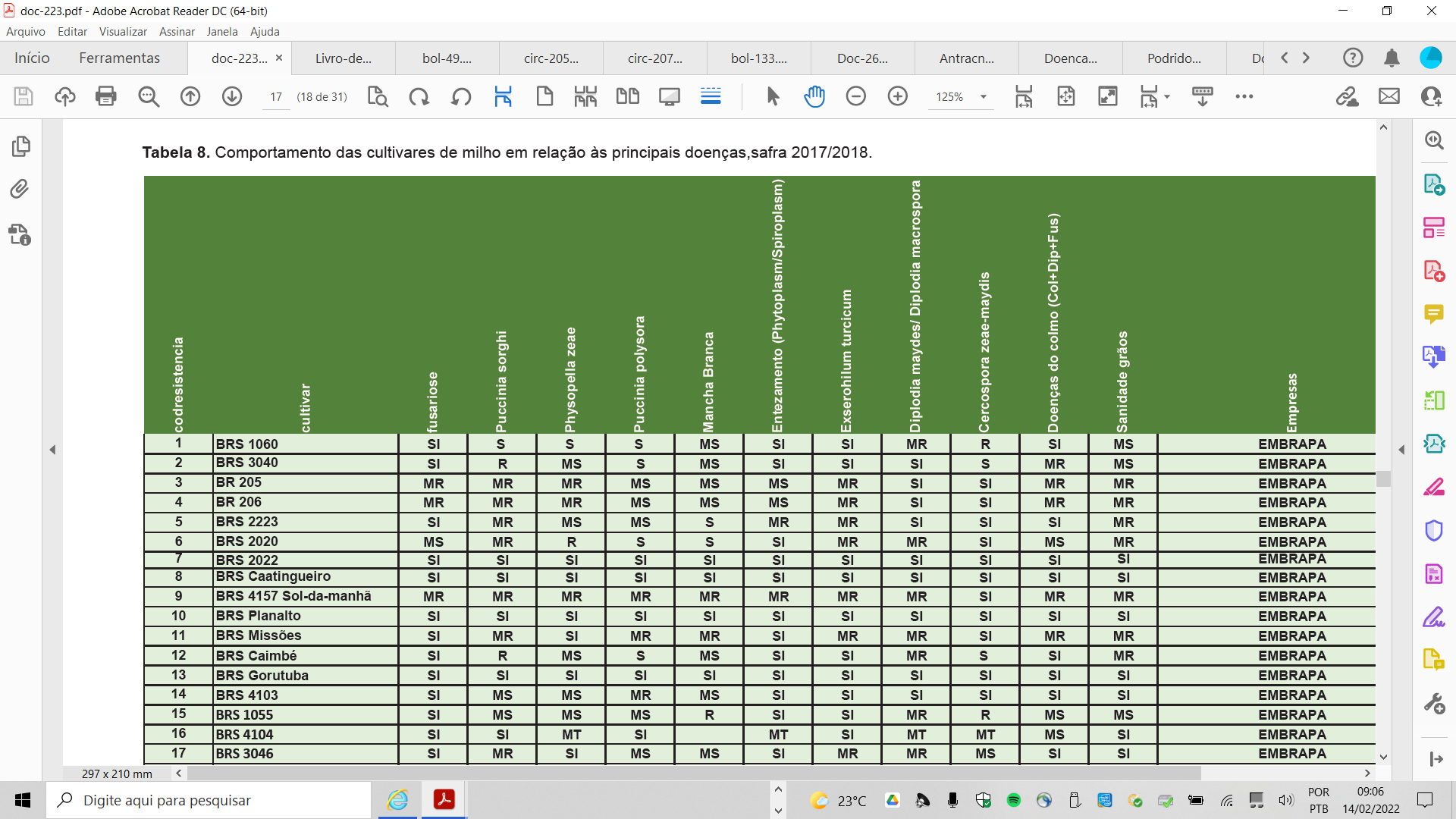 Documentos 223 Embrapa (2018). ISSN 1518-4277
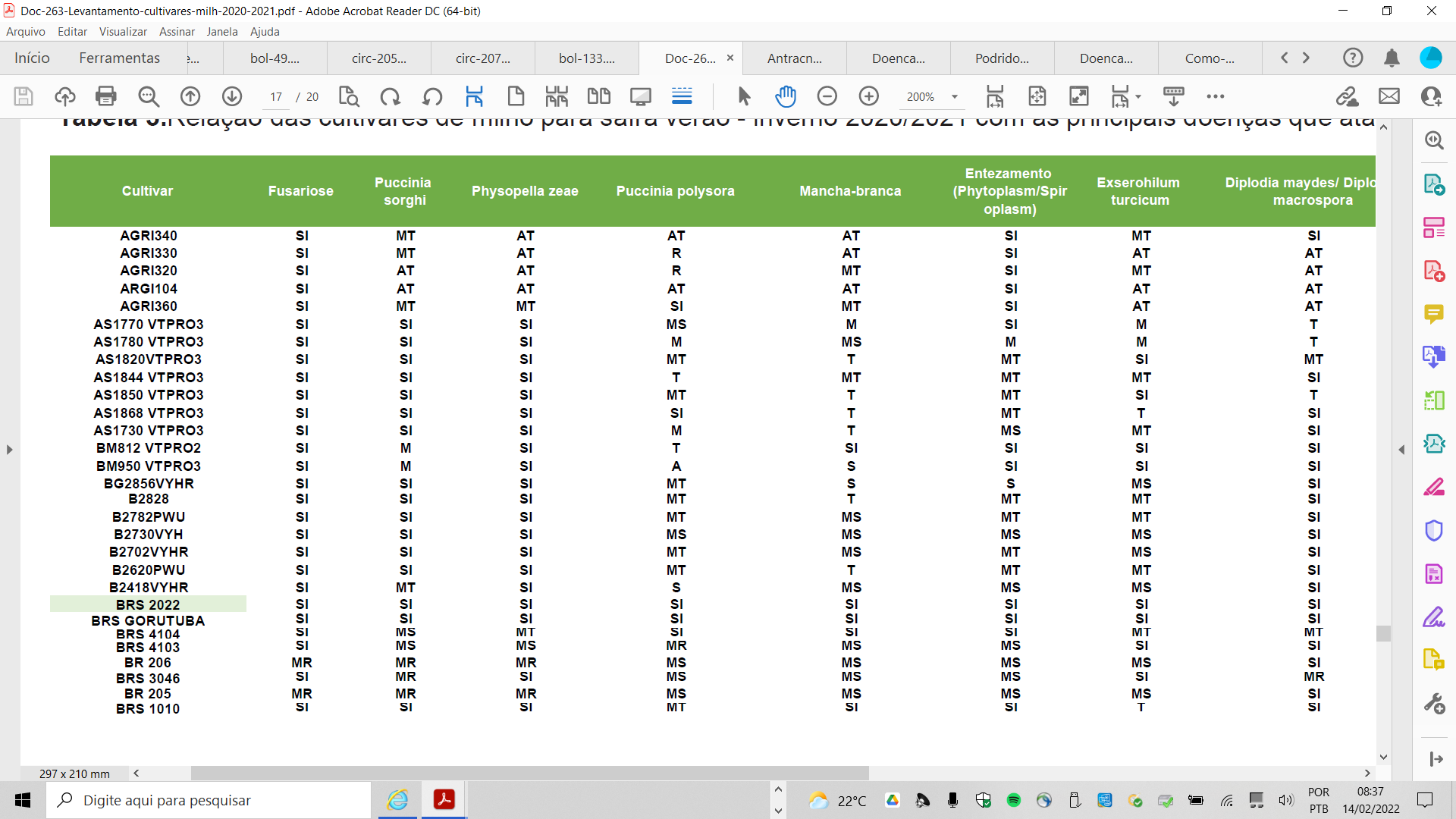 Documentos 263 Embrapa (2021). ISSN 1518-4277